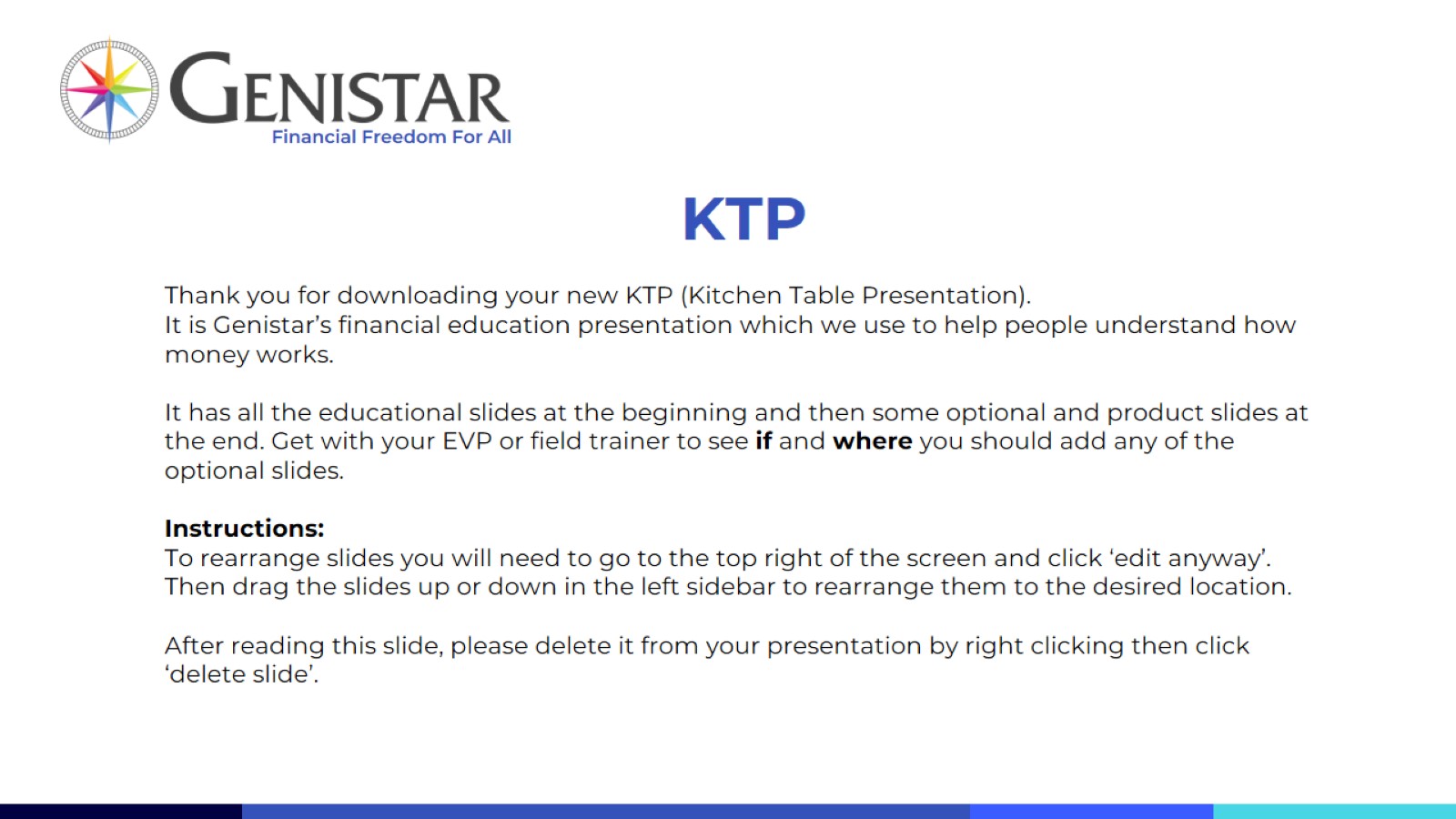 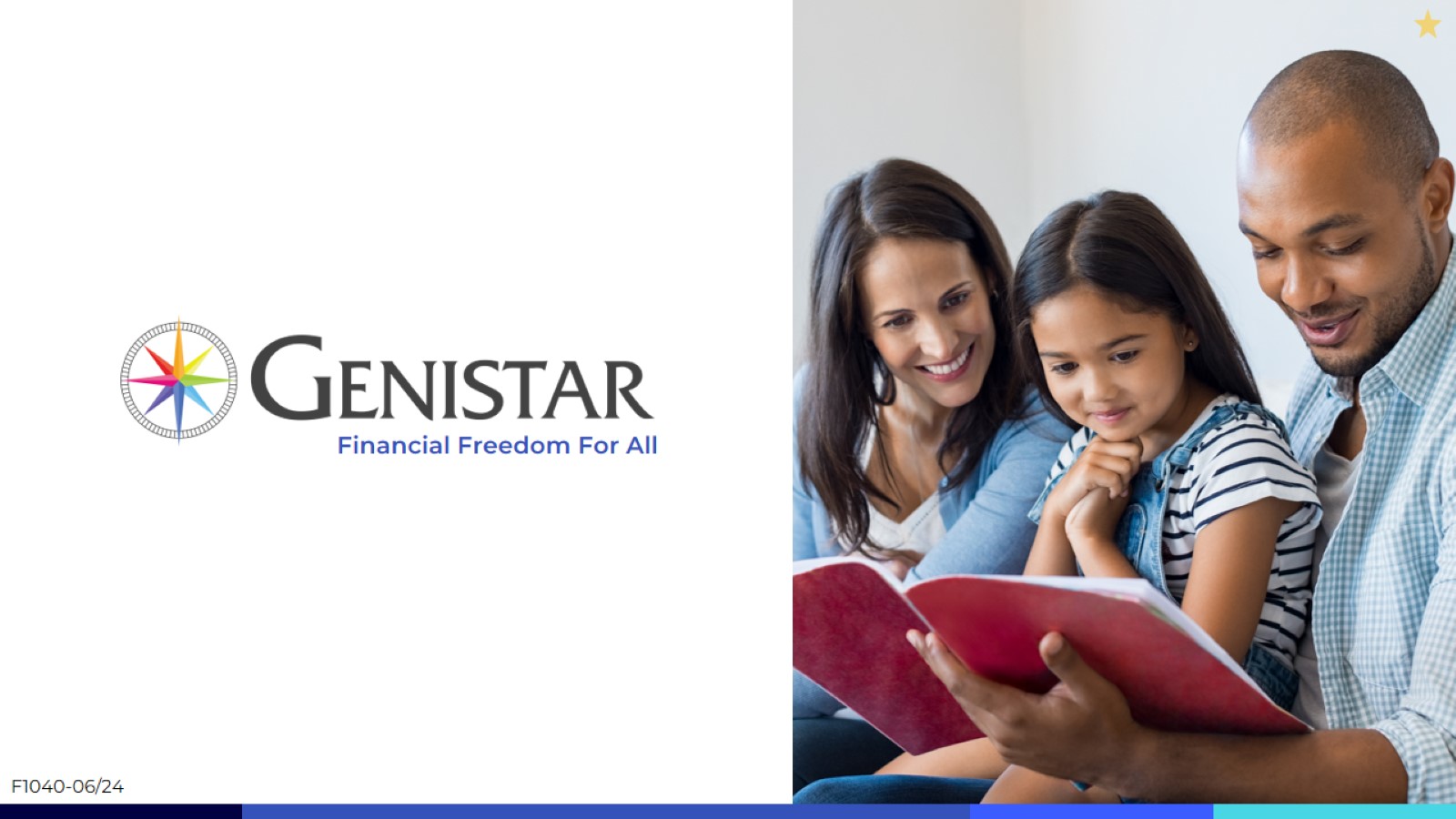 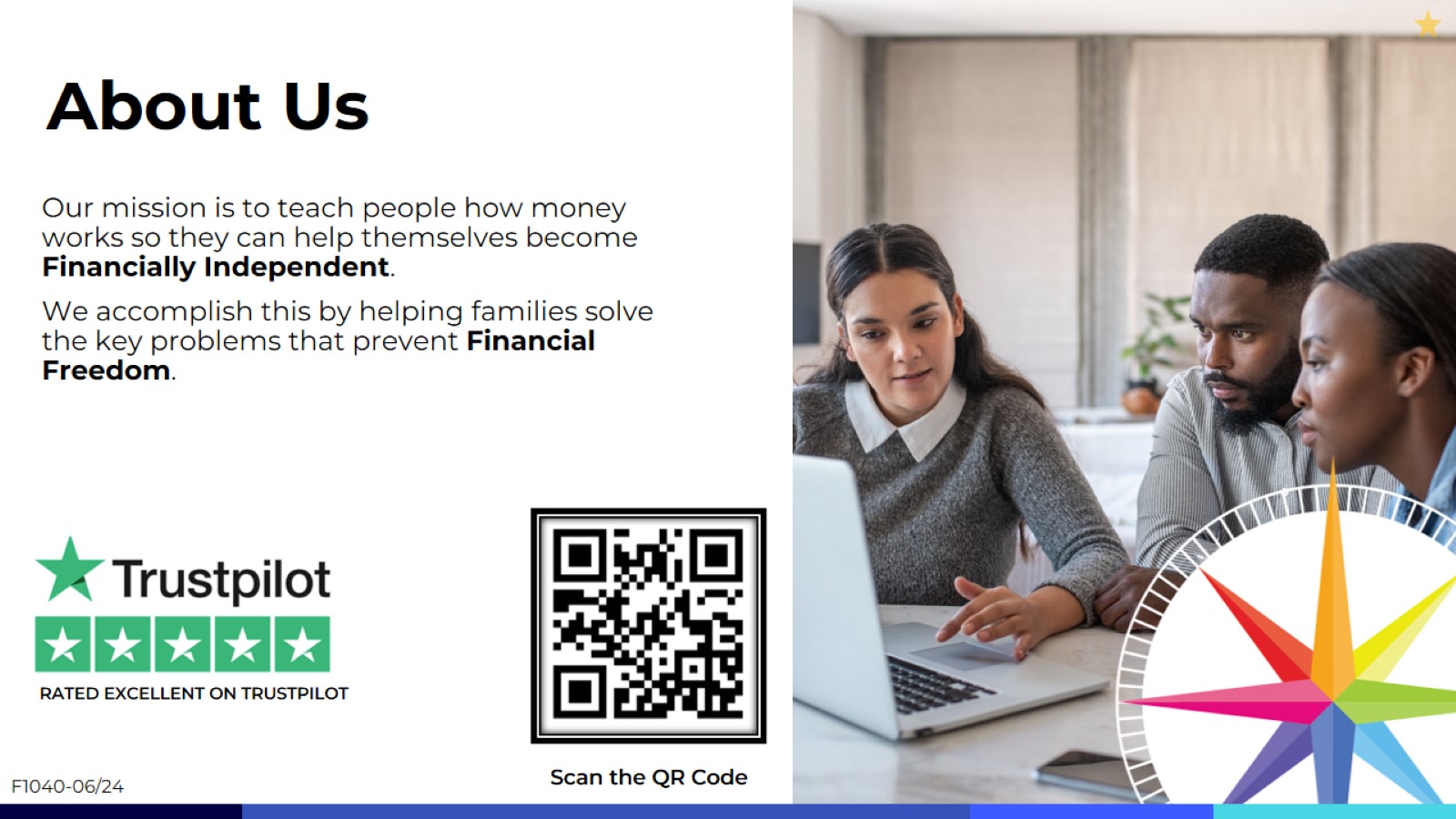 About Us
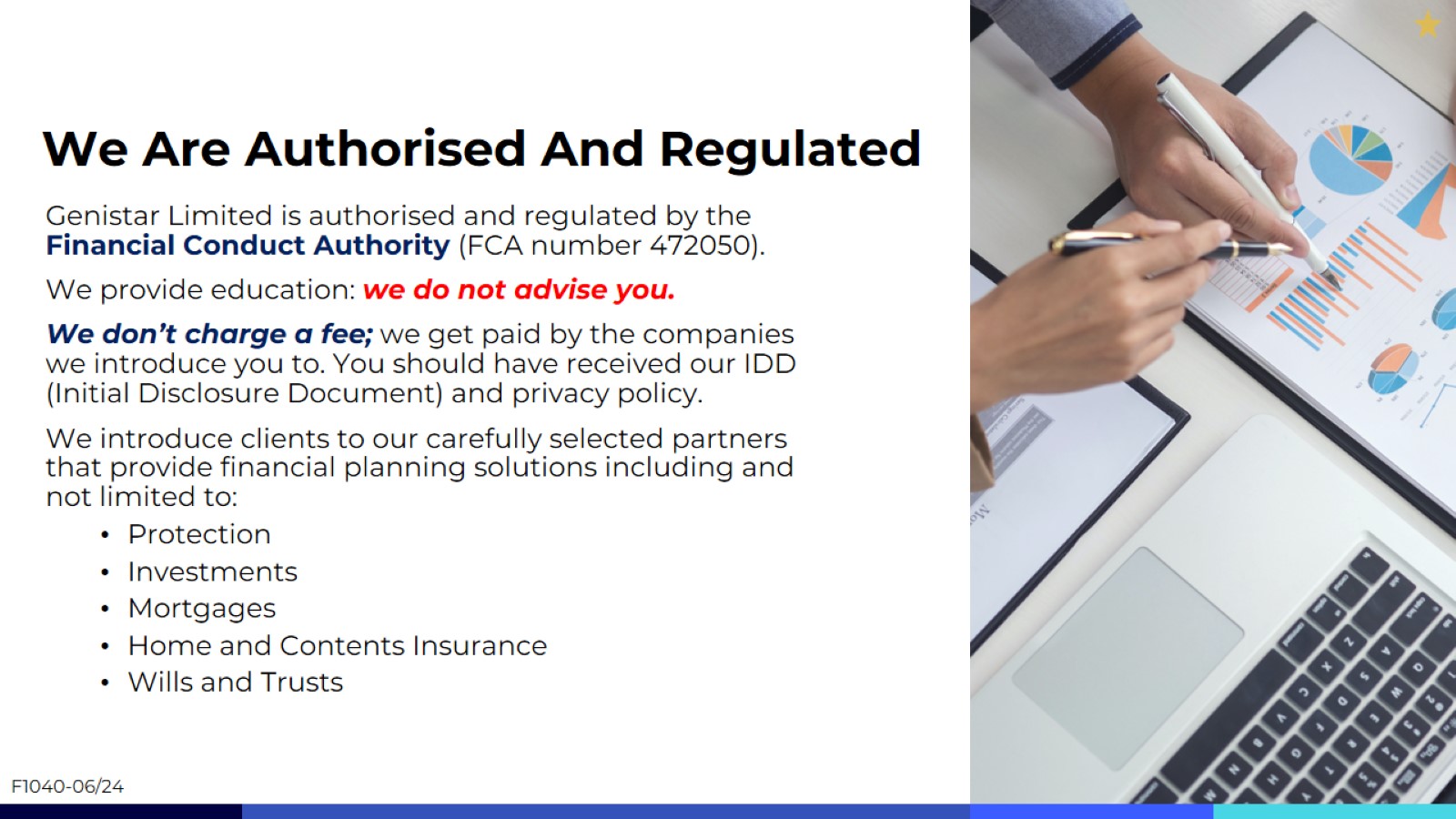 We Are Authorised And Regulated
Problems Facing Families Today
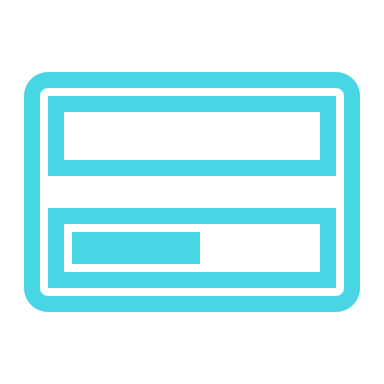 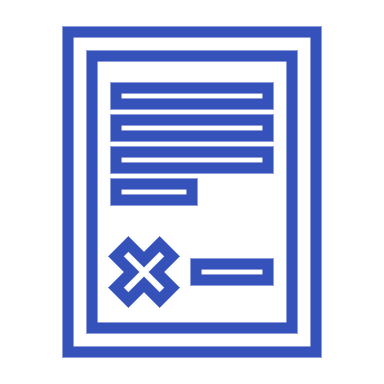 Debt 

Debt can be an obstacle that prevents people from achieving their goals and dreams.
Wills & Trusts

70% of families do not have a will or their assets in trust, leaving potential problems in the event of death.
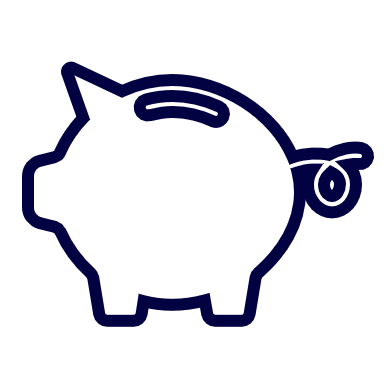 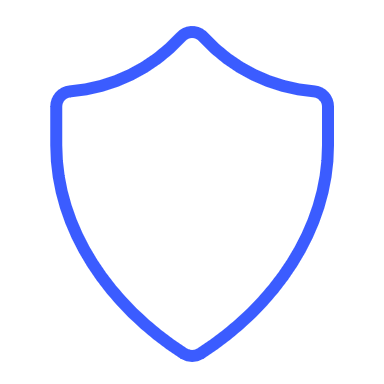 Protection 

Are all protection policies the same? Most people don’t know what sort of protection is right for them or how to work out how much they need.
Retirement


Will you be one of the 95% ?
F1040-06/24
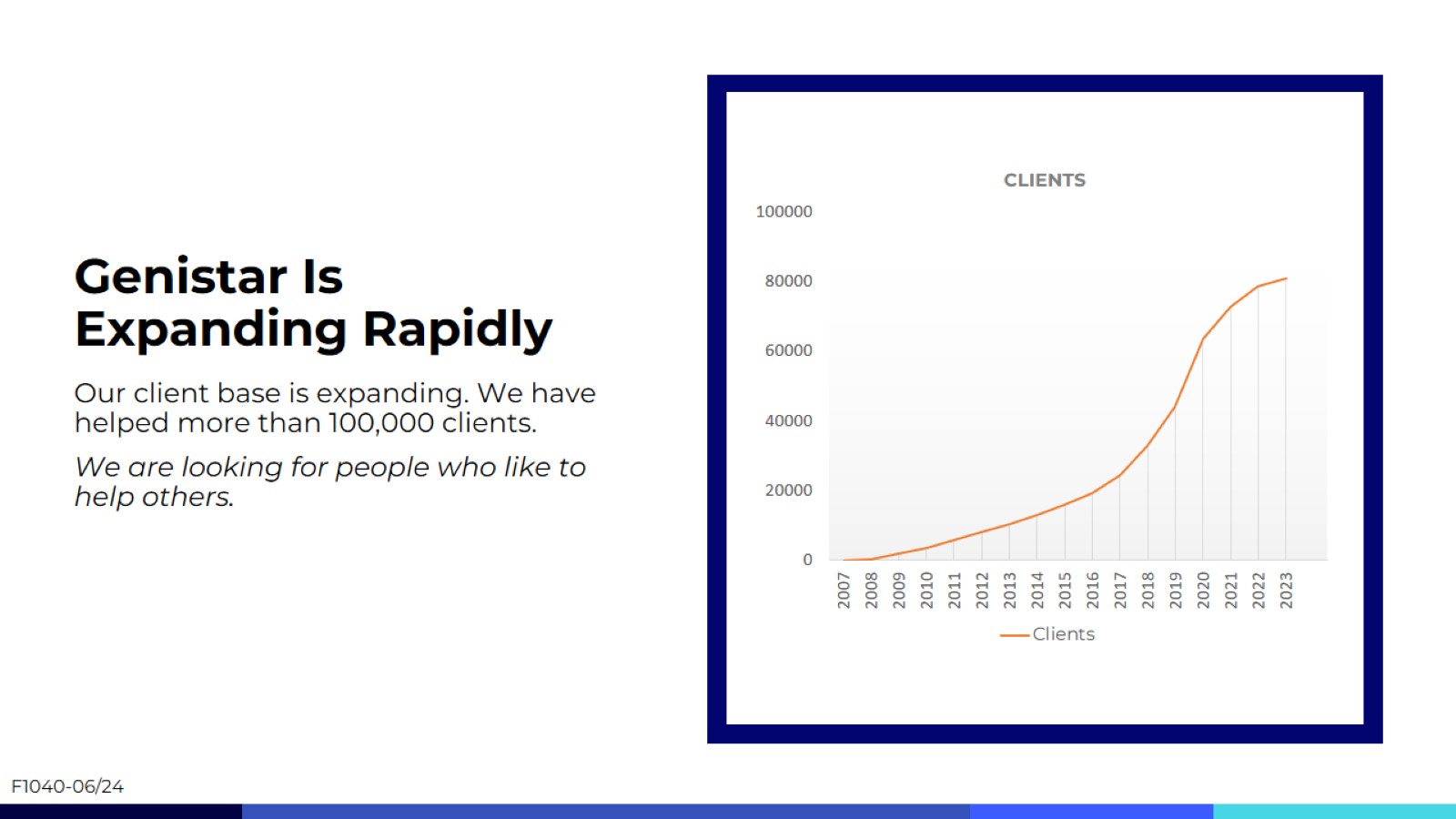 Genistar Is Expanding Rapidly
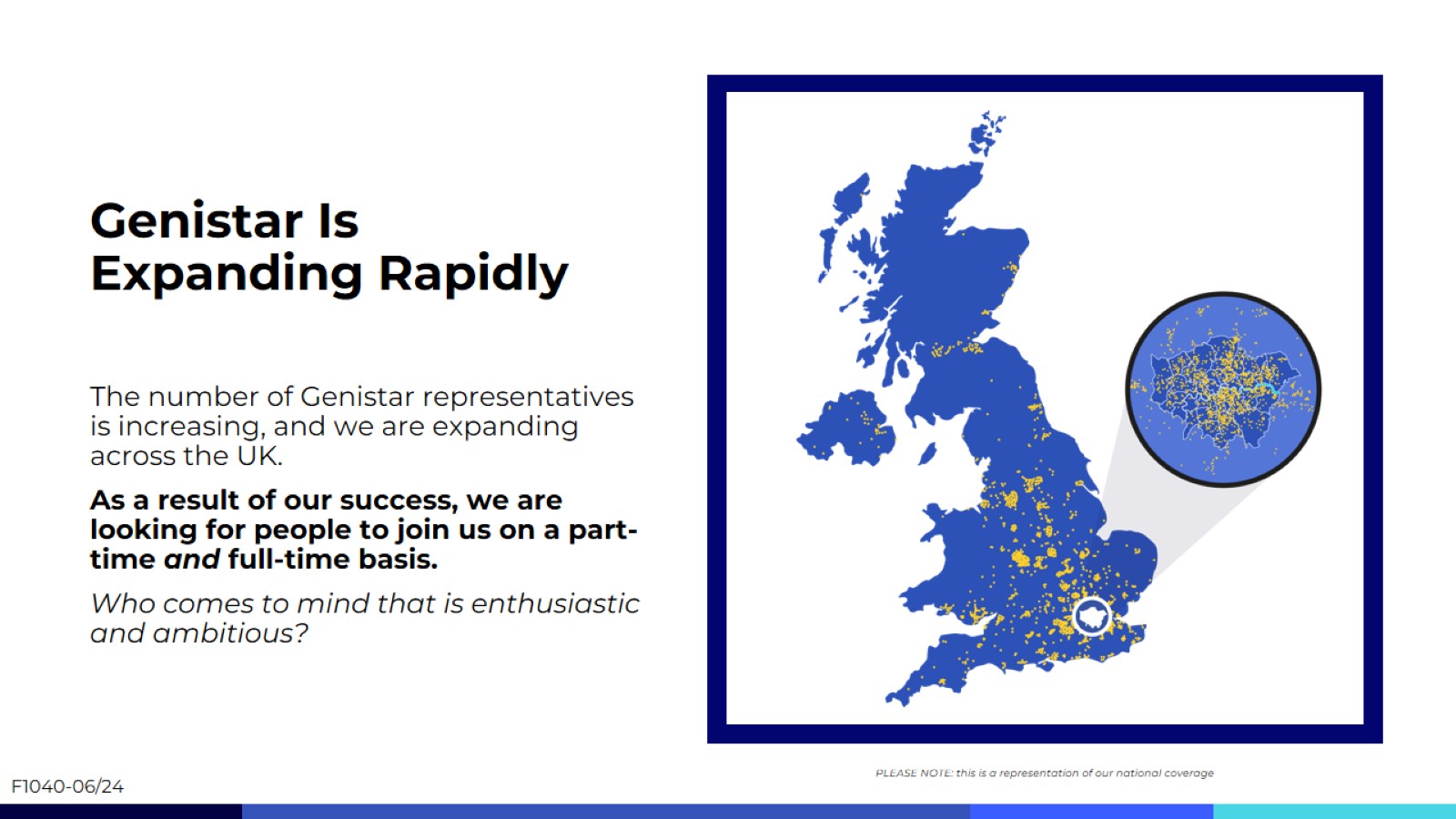 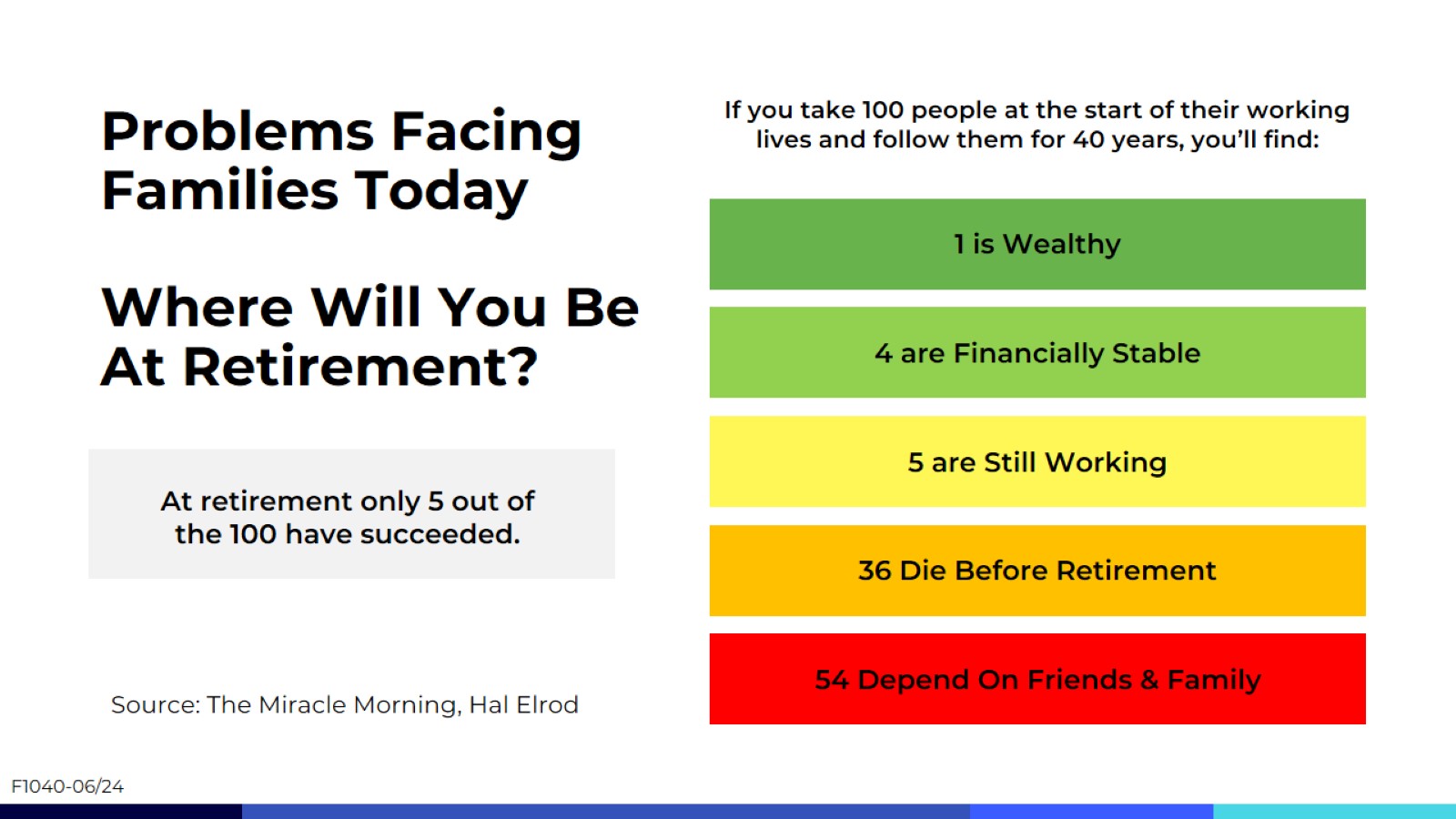 Problems Facing Families TodayWhere Will You Be At Retirement?
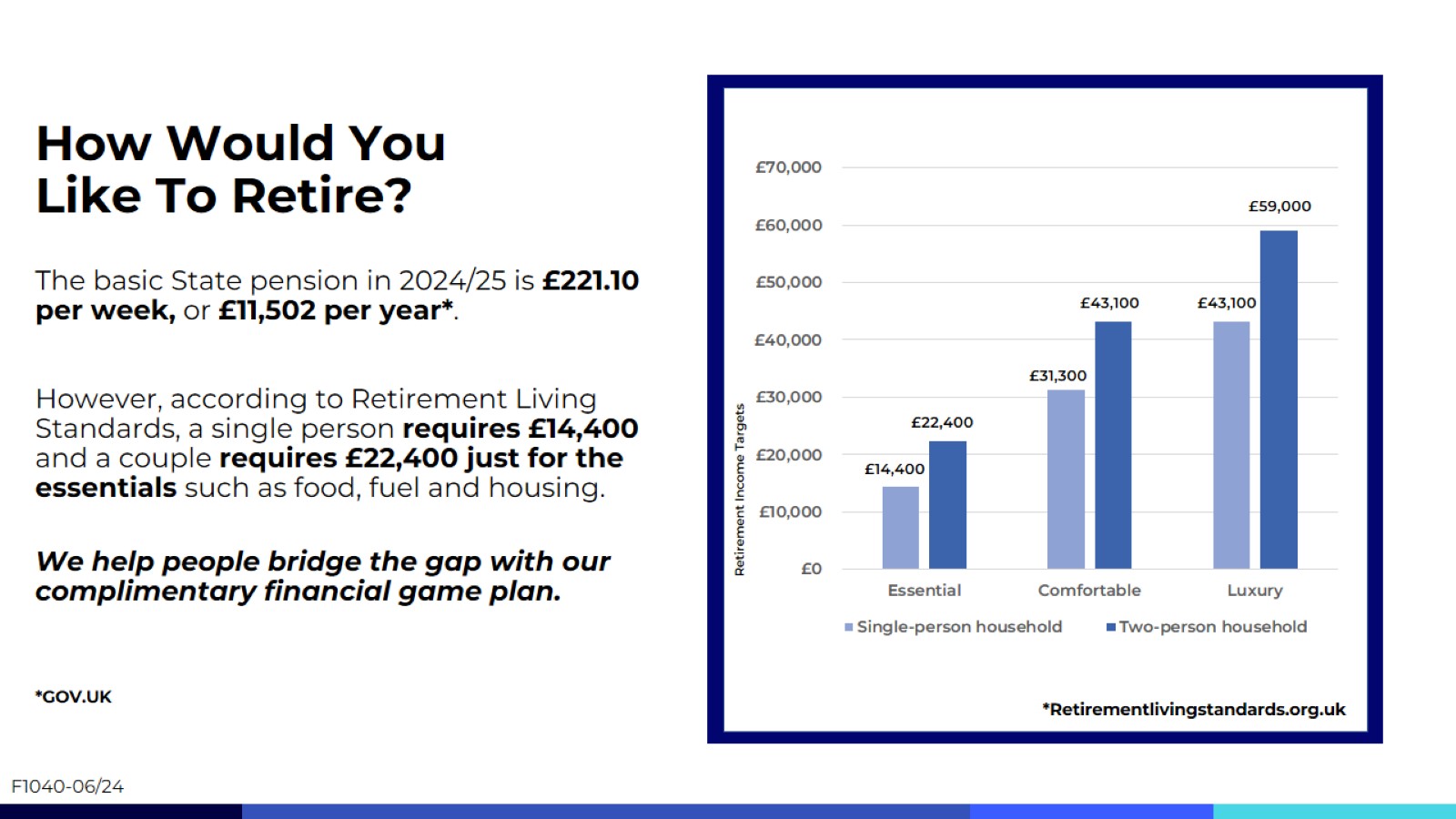 How Would You Like To Retire?
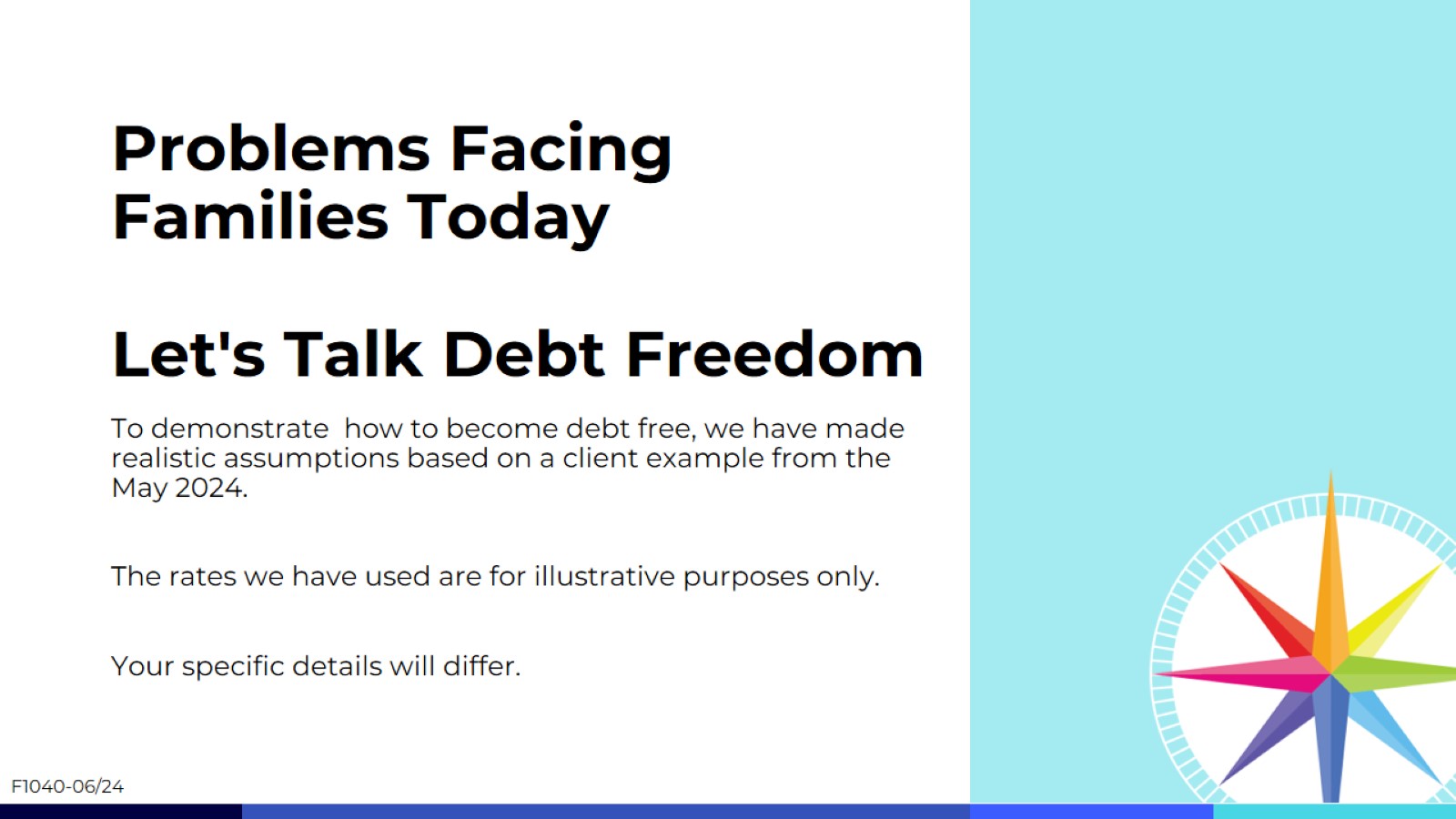 Problems Facing Families TodayLet's Talk Debt Freedom
Do You Know How The Banks Make Money?
The Rule of 72 approximates the number of years it will take to double your money at a fixed rate of interest. 
To calculate it, you divide 72 by the rate of return that your investment earns.
Doesn't it make sense to get the Rule of 72 working FOR you rather than AGAINST you?
Do you think people need to know this?
*PLEASE NOTE: these rates are for illustrative purposes only.
F1040-06/24
[Speaker Notes: Animation Notes - £2,560,000 in red]
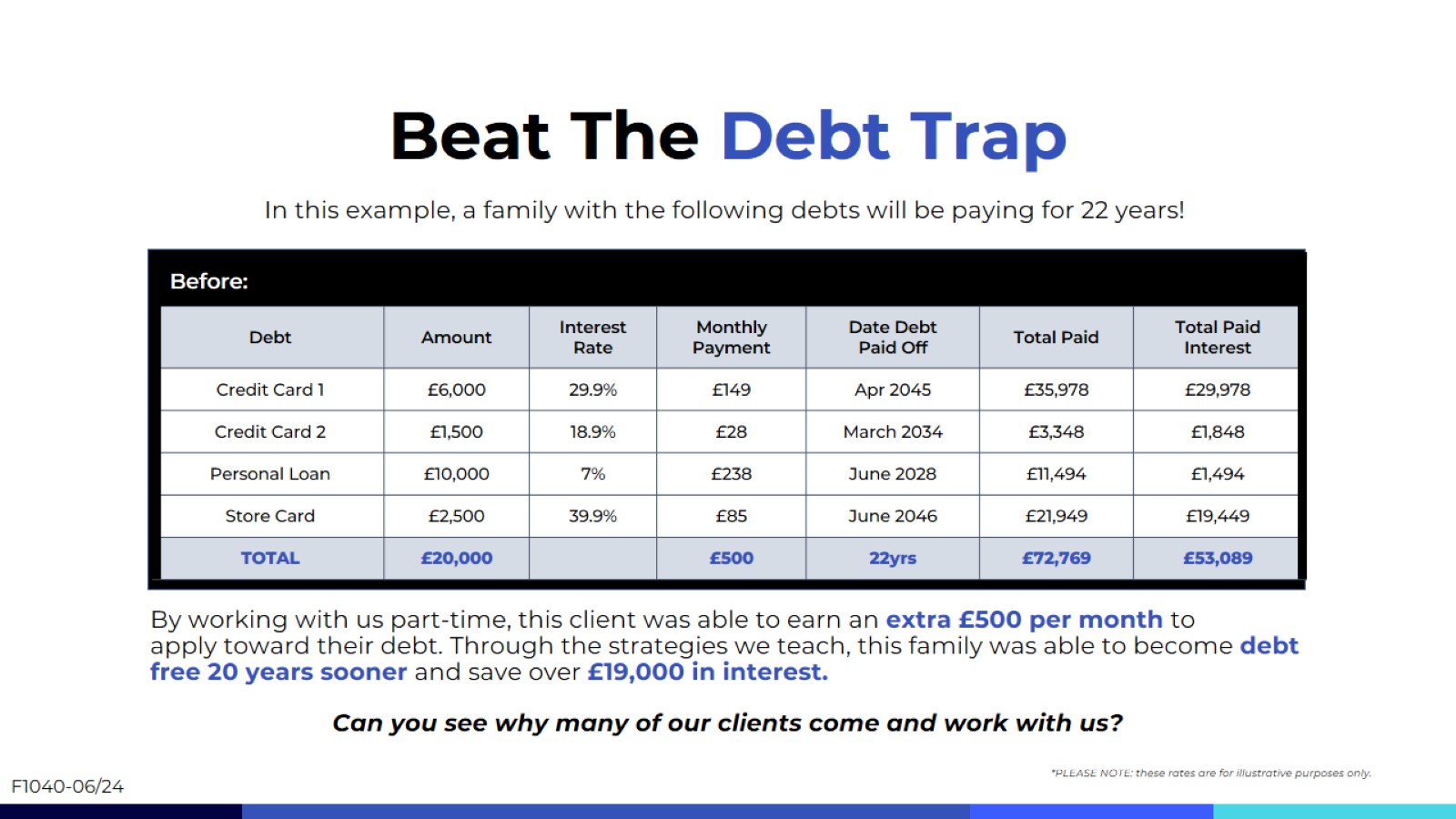 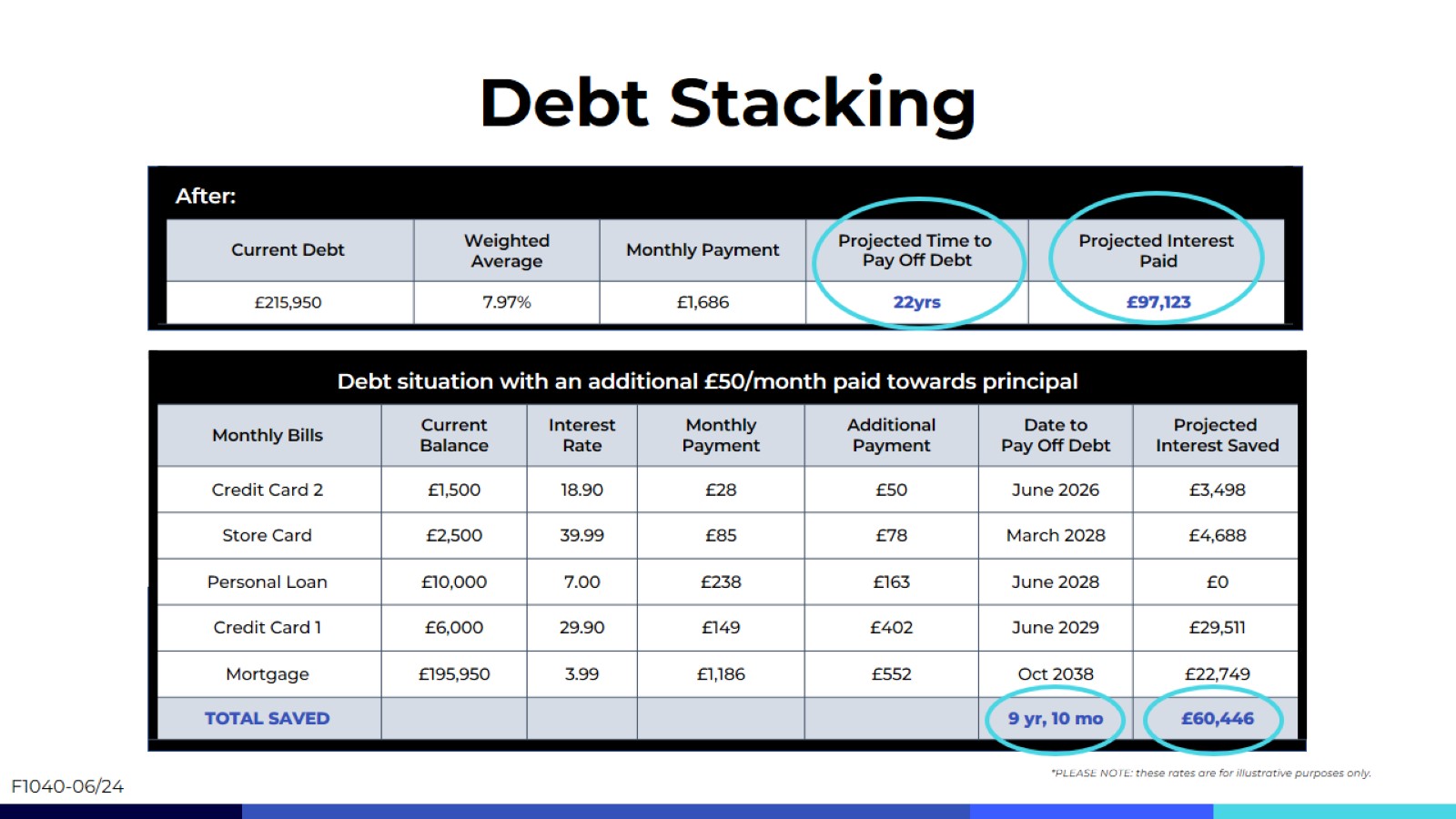 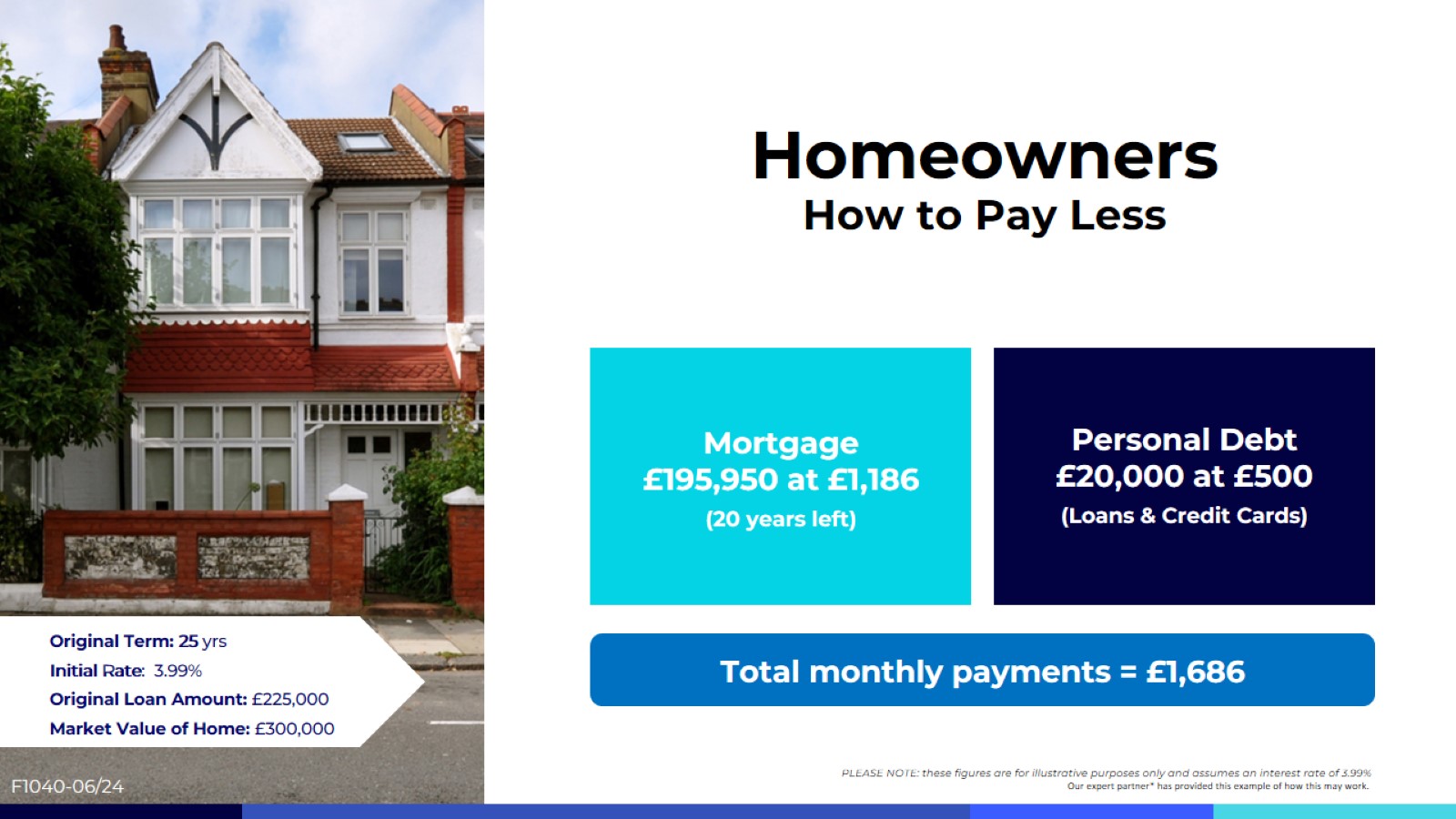 HomeownersHow to Pay Less
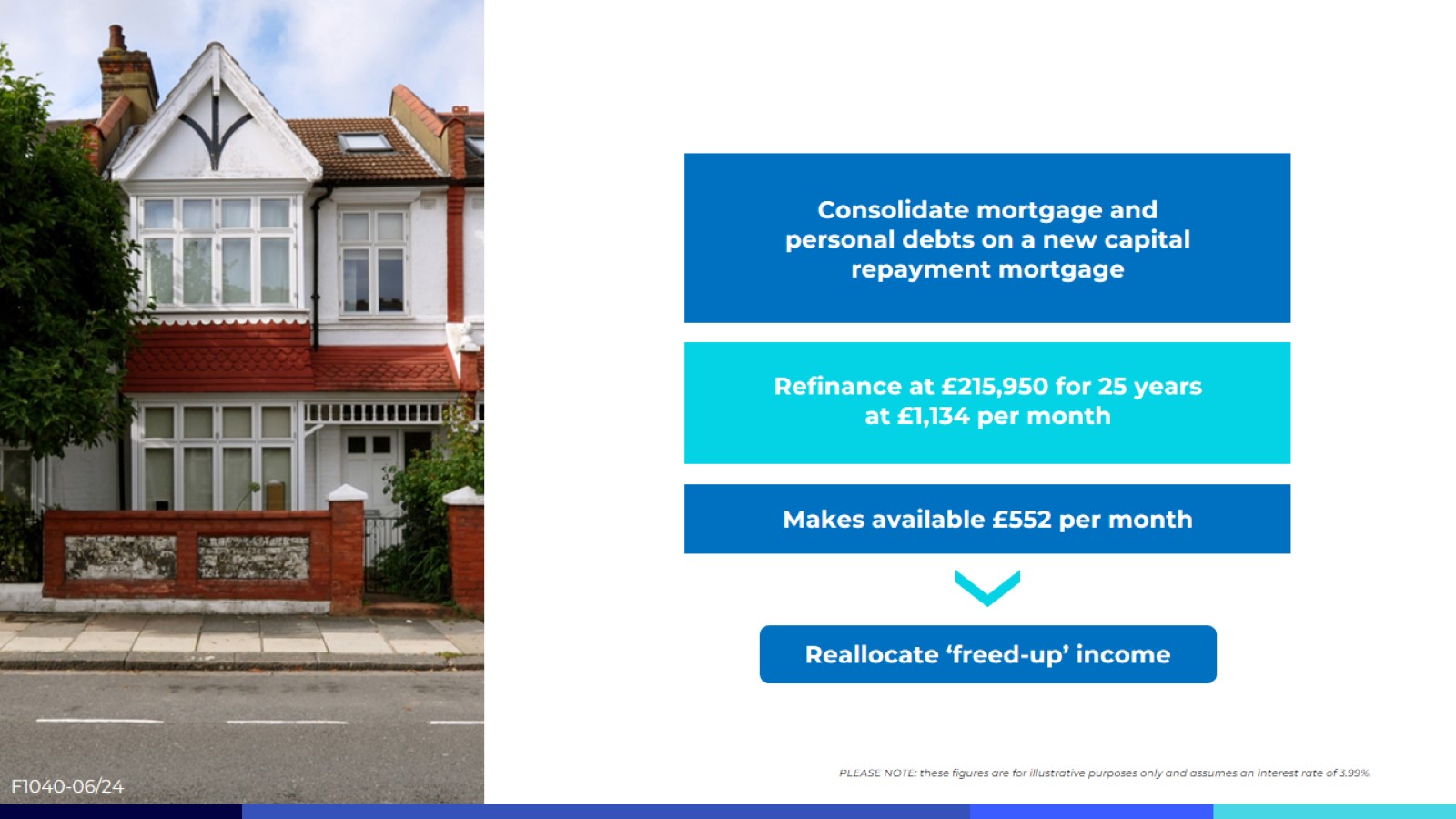 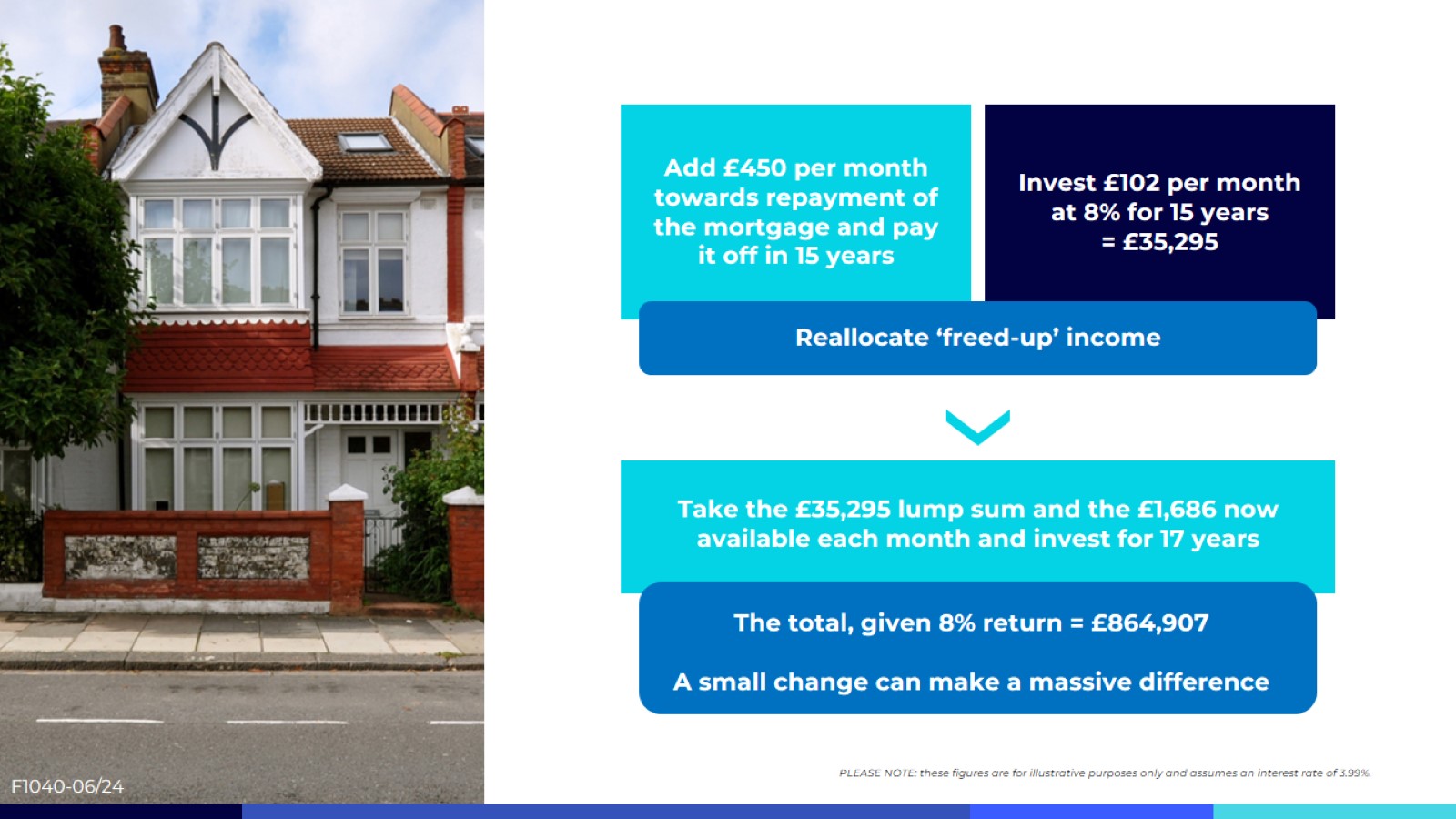 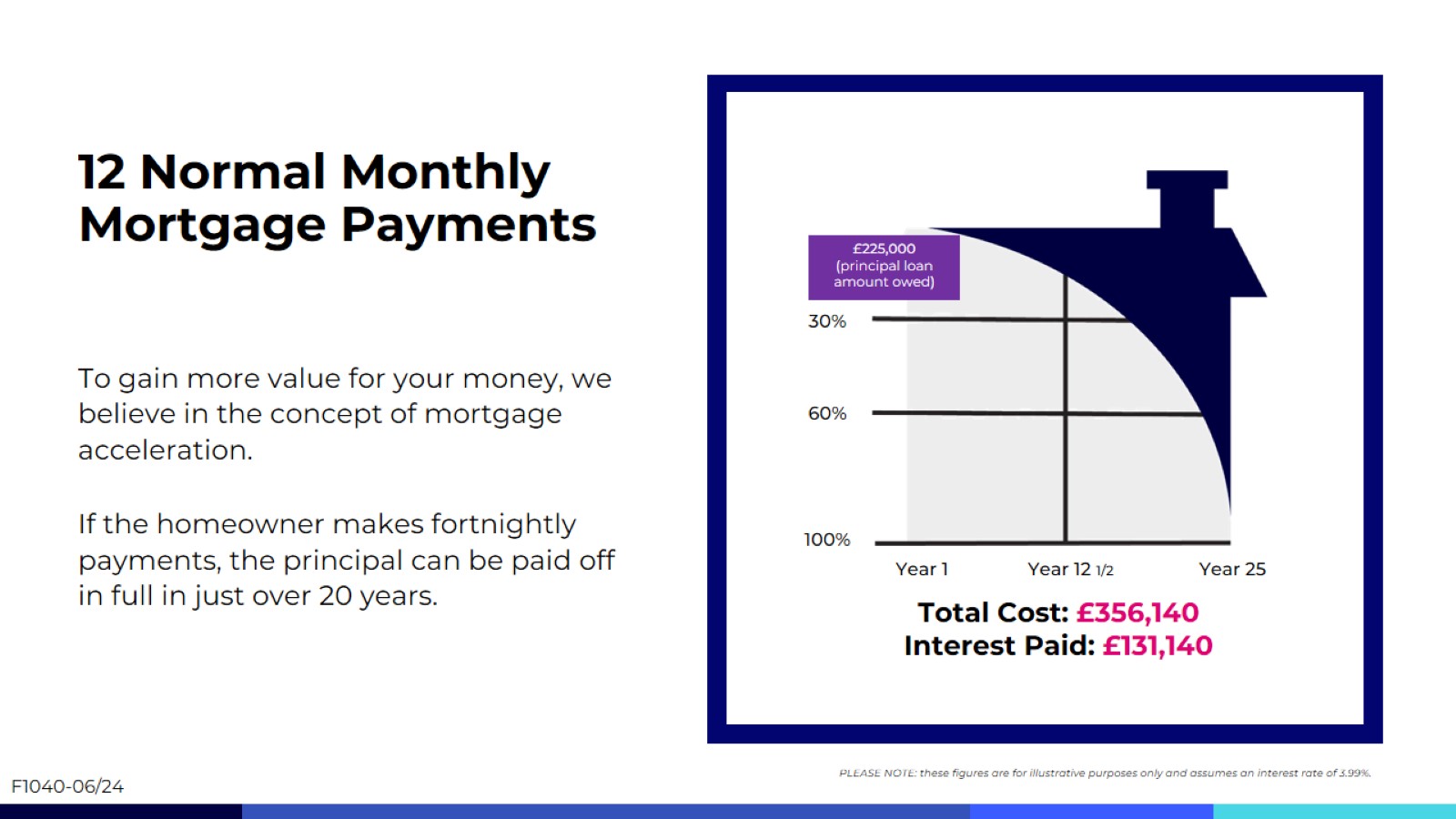 12 Normal Monthly Mortgage Payments
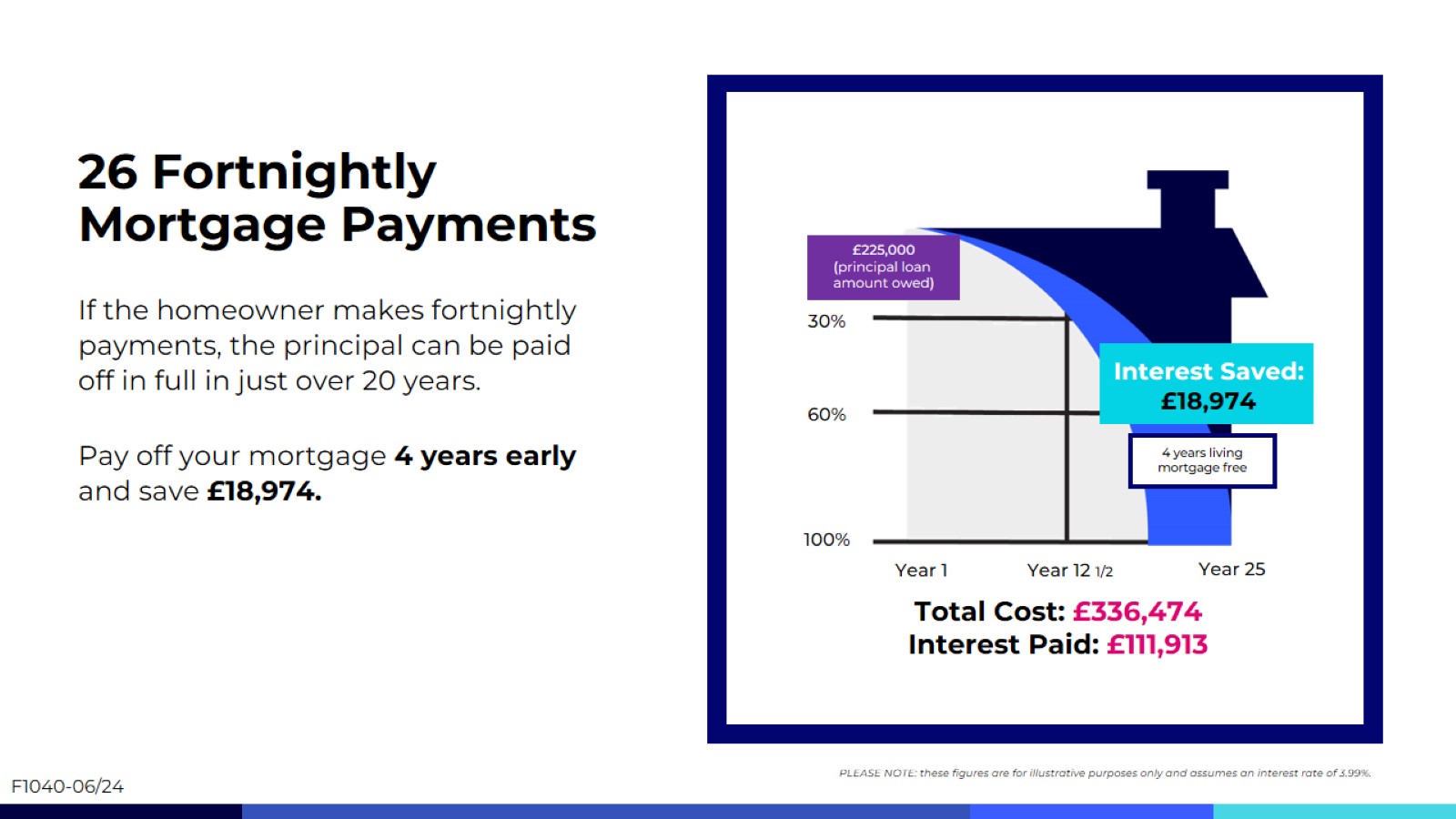 26 Fortnightly Mortgage Payments
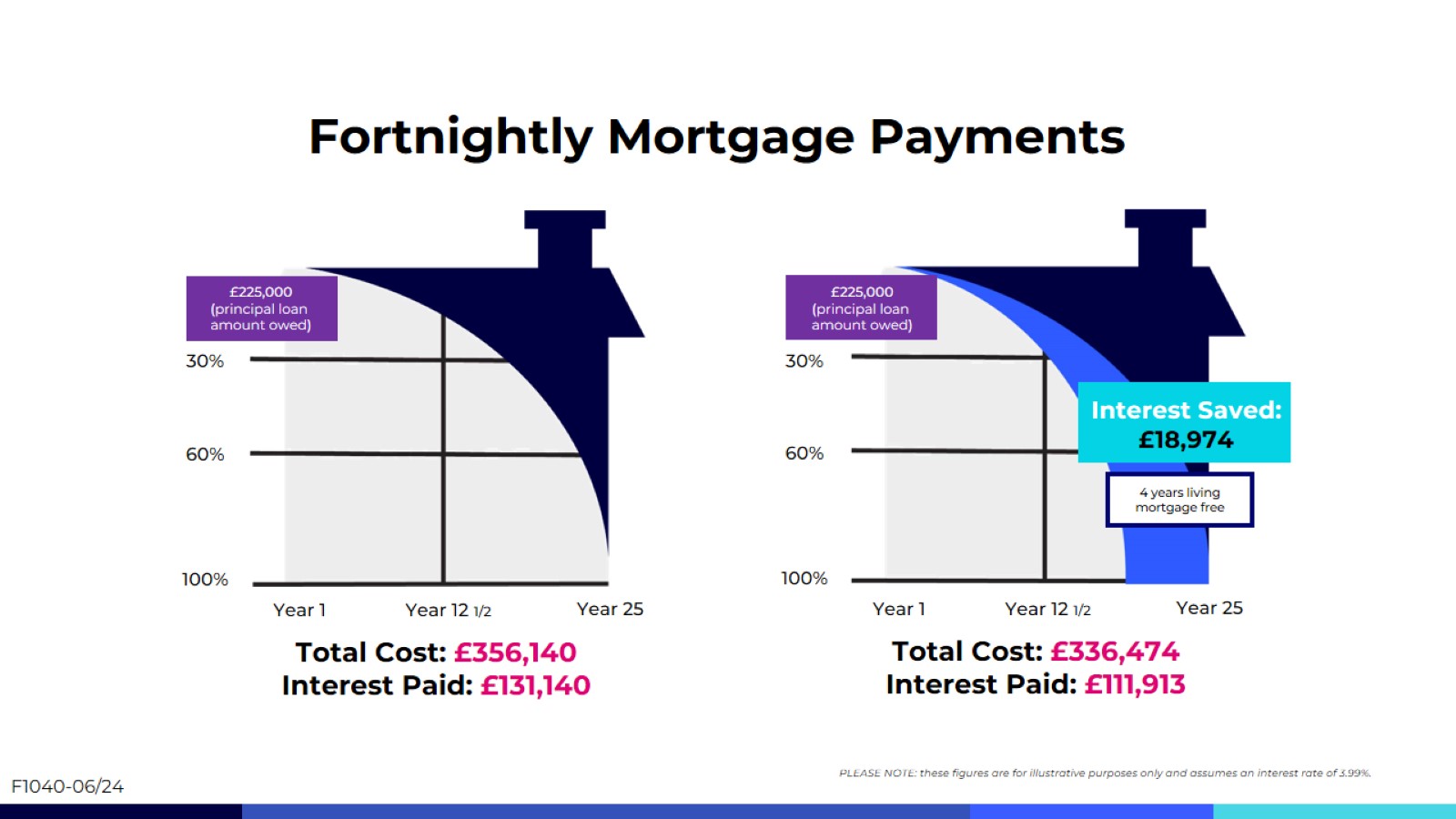 Fortnightly Mortgage Payments
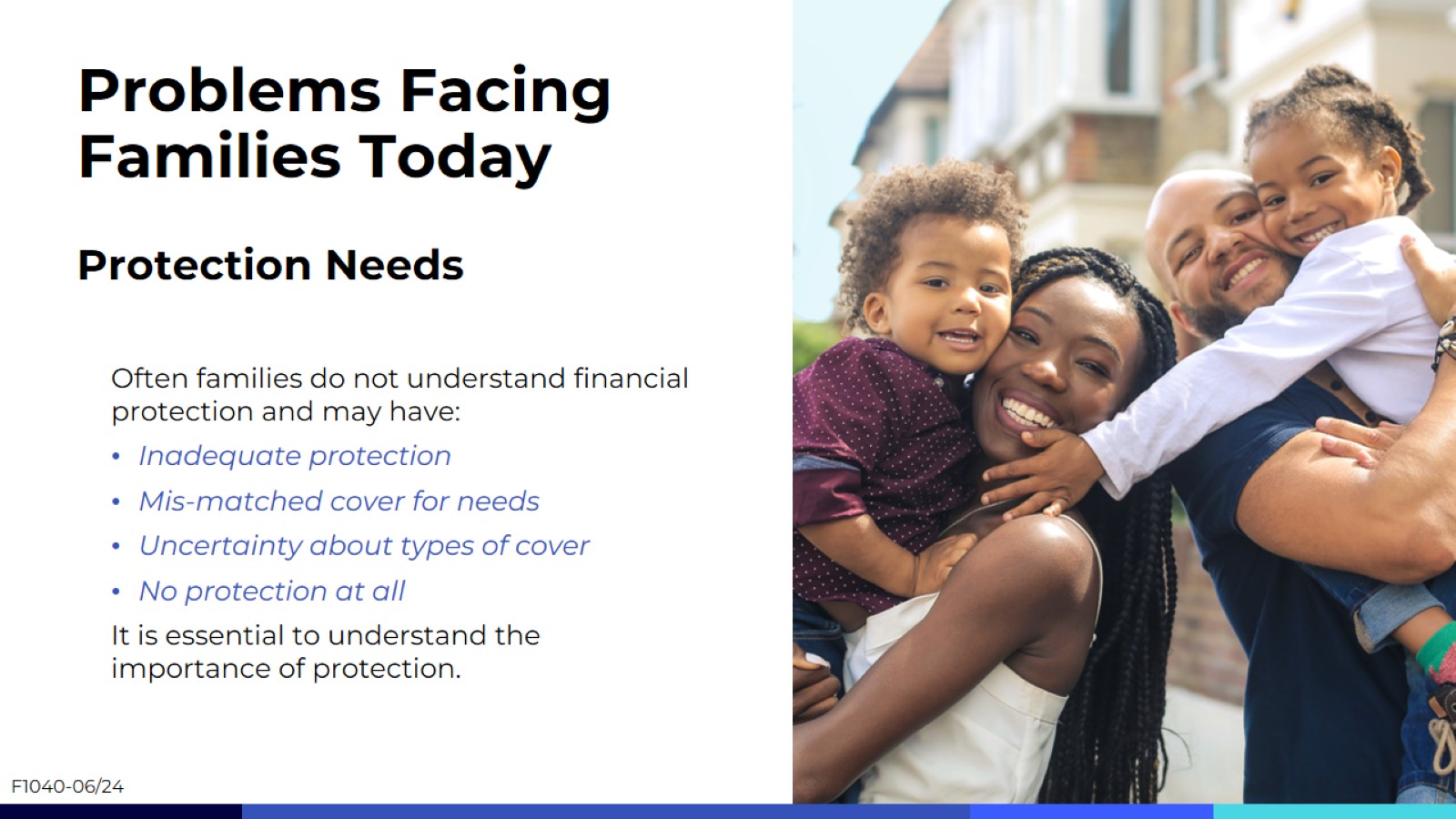 Problems Facing Families TodayProtection Needs
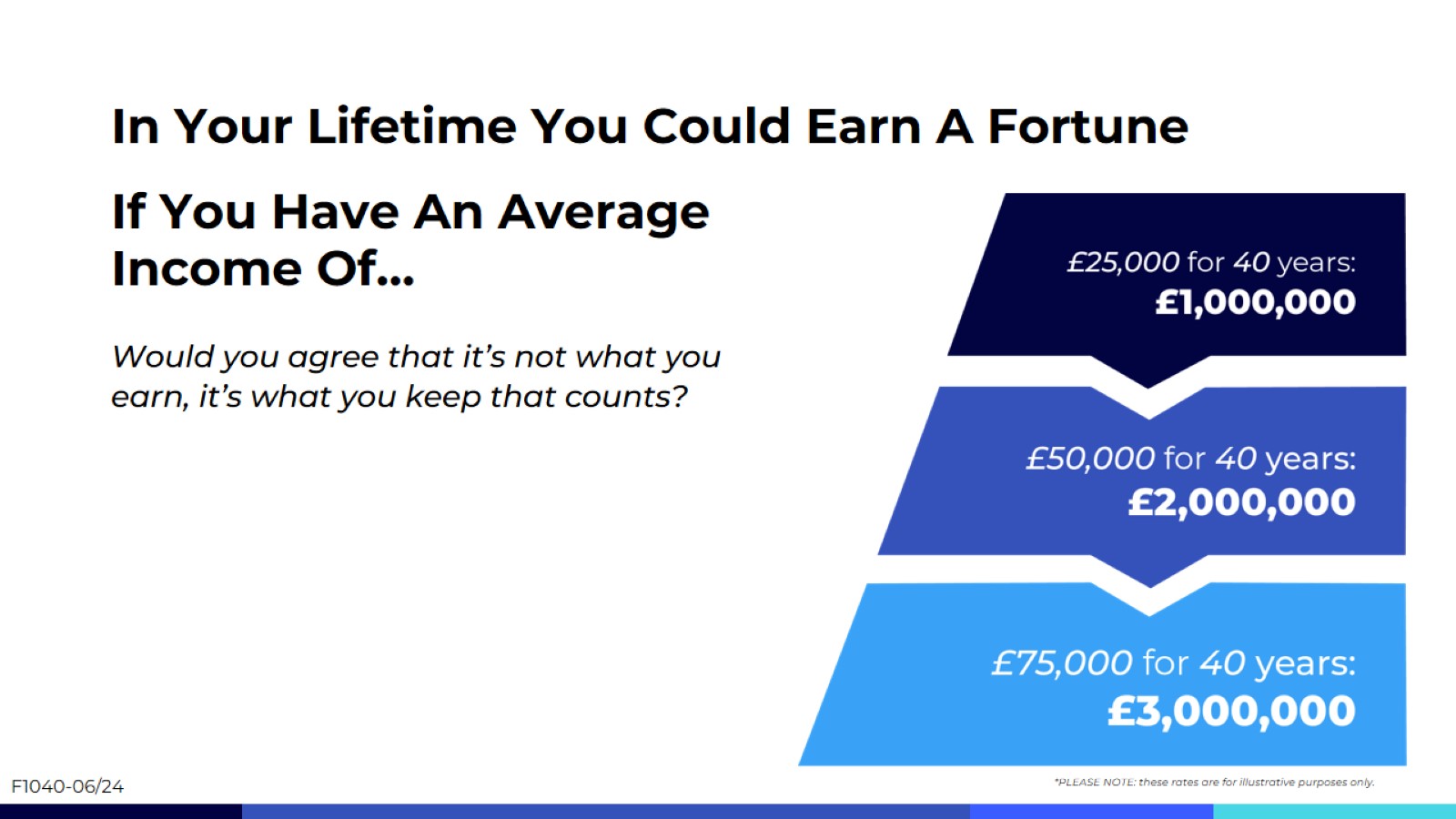 In Your Lifetime You Could Earn A Fortune
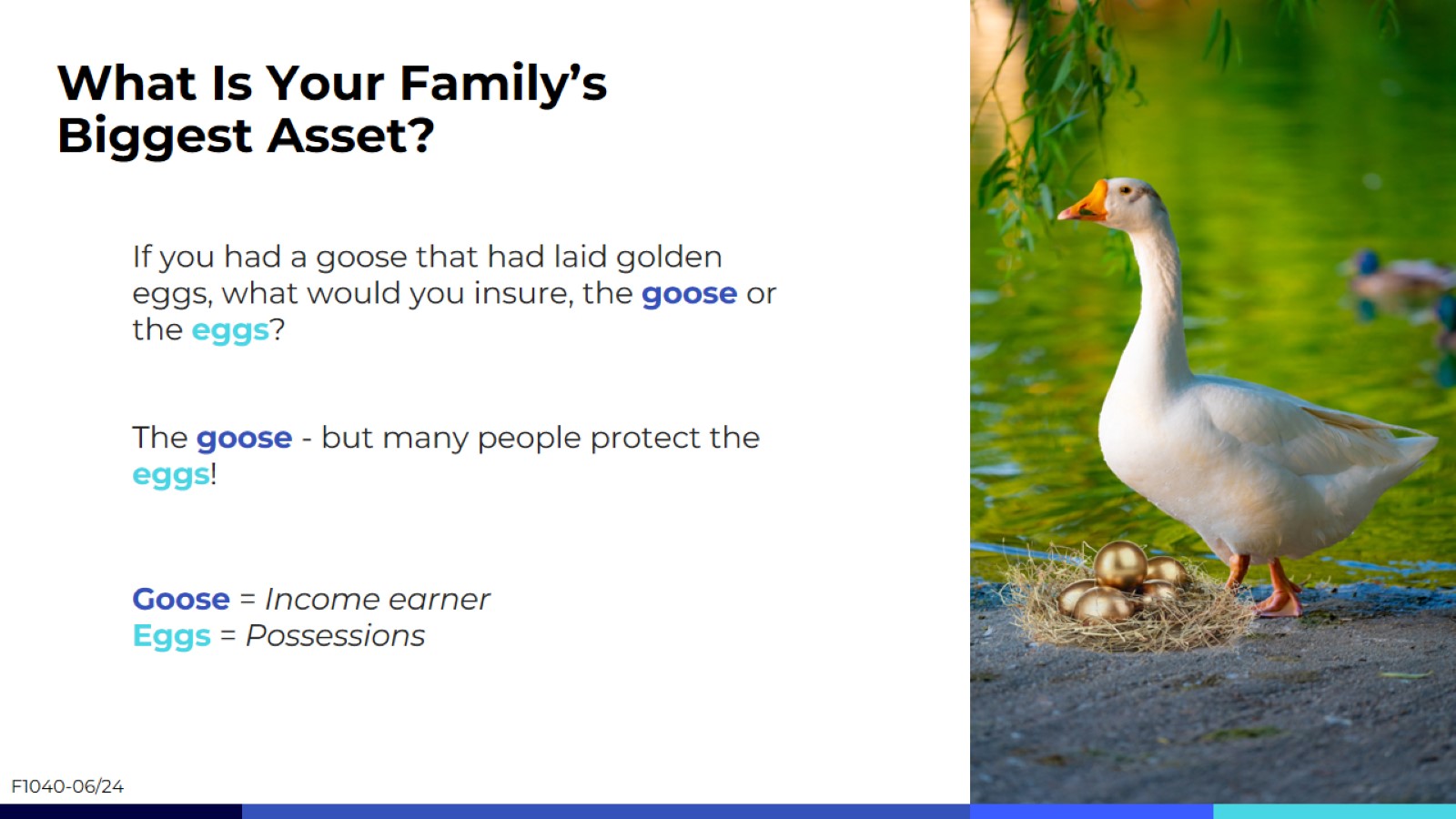 What Is Your Family’s Biggest Asset?
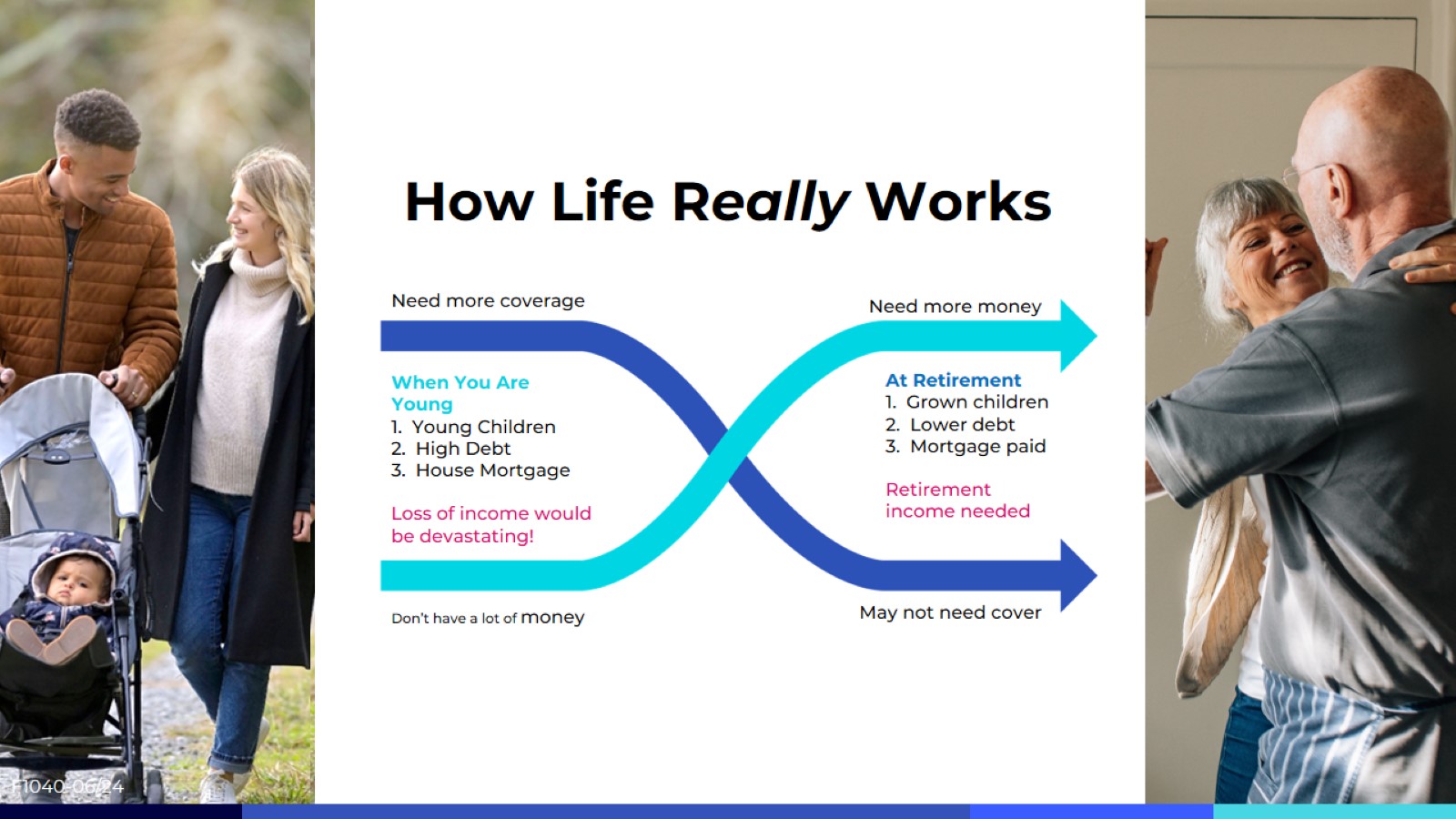 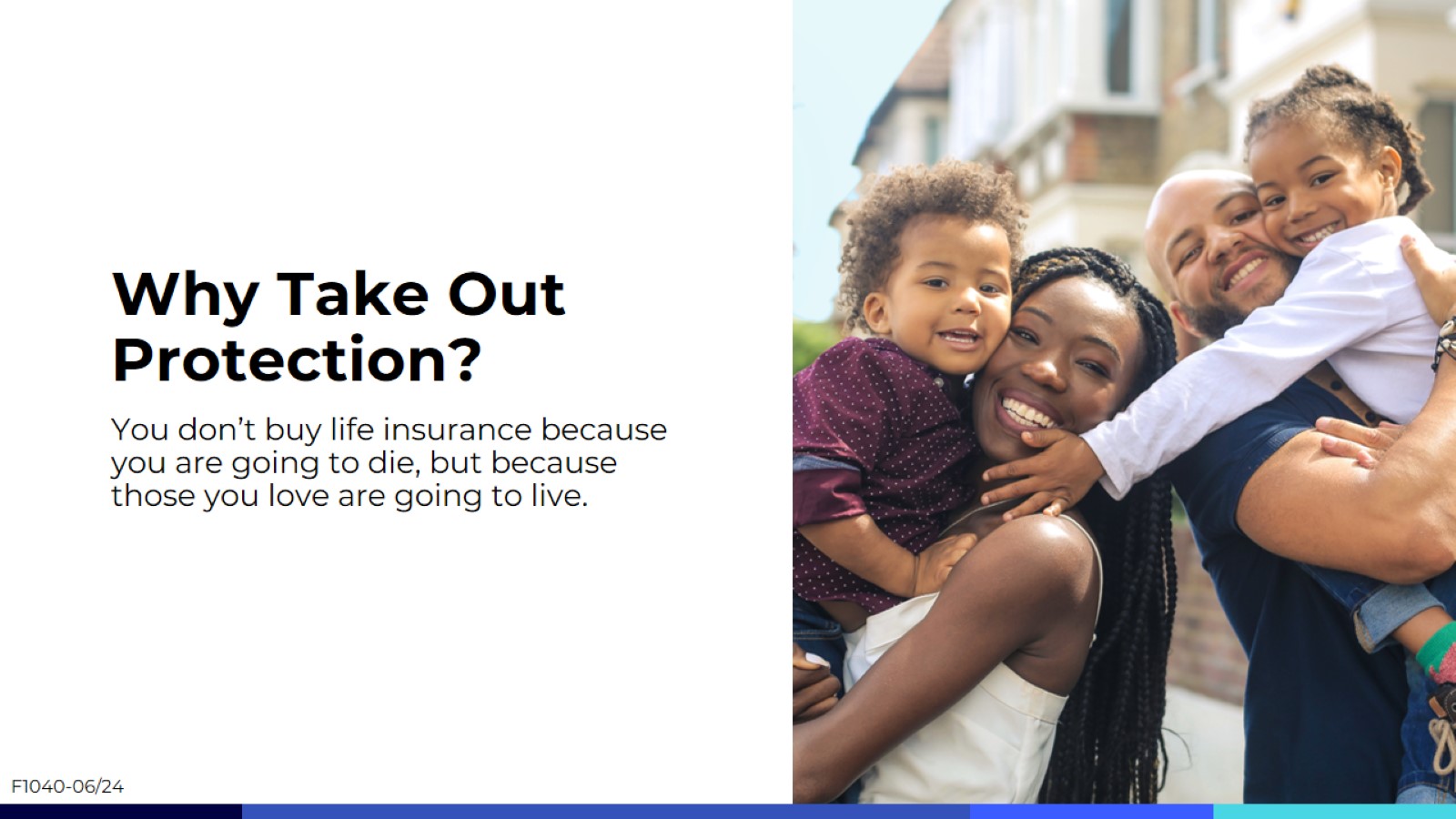 Why Take Out Protection?
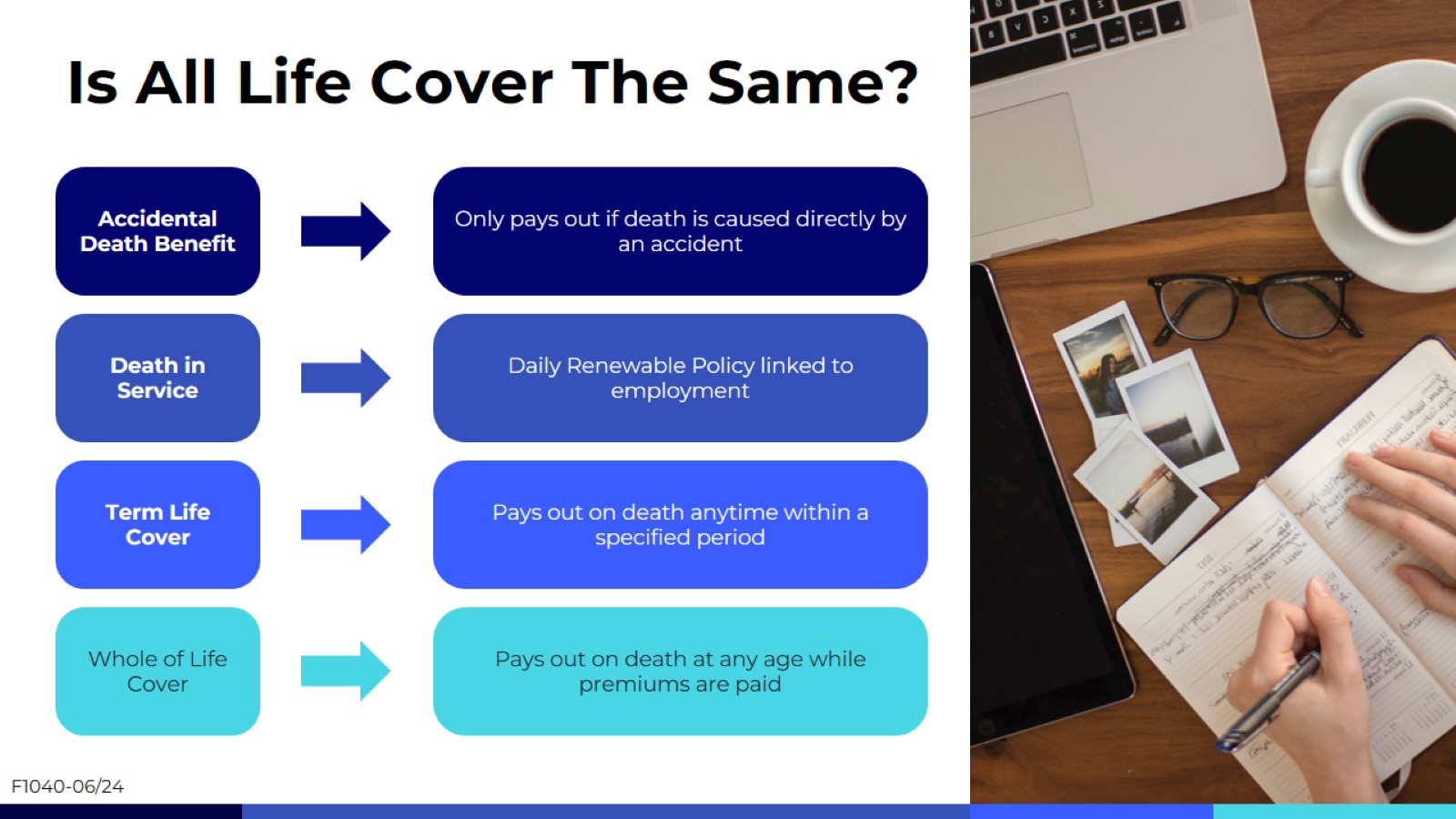 Is All Life Cover The Same?
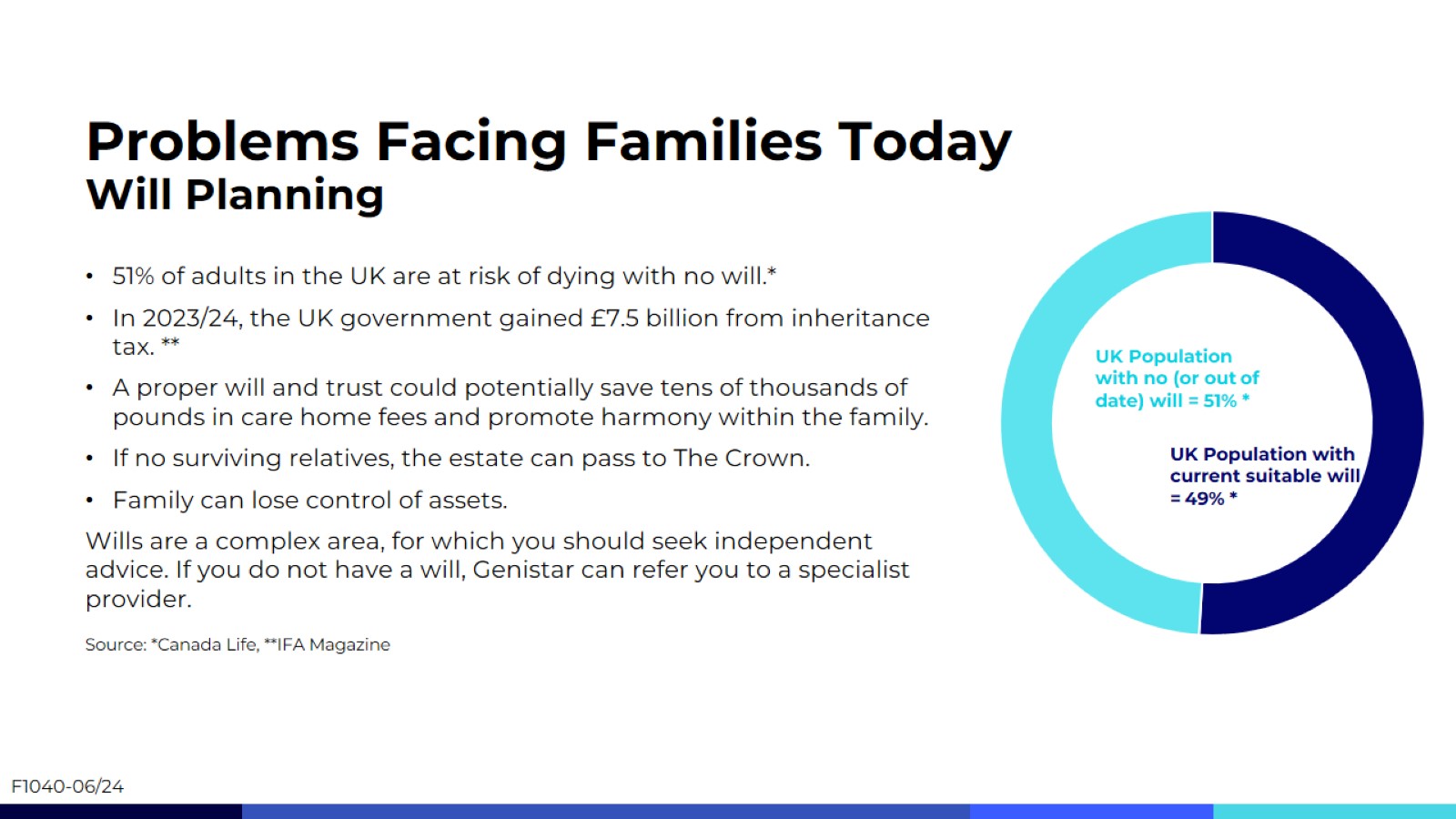 Problems Facing Families TodayWill Planning
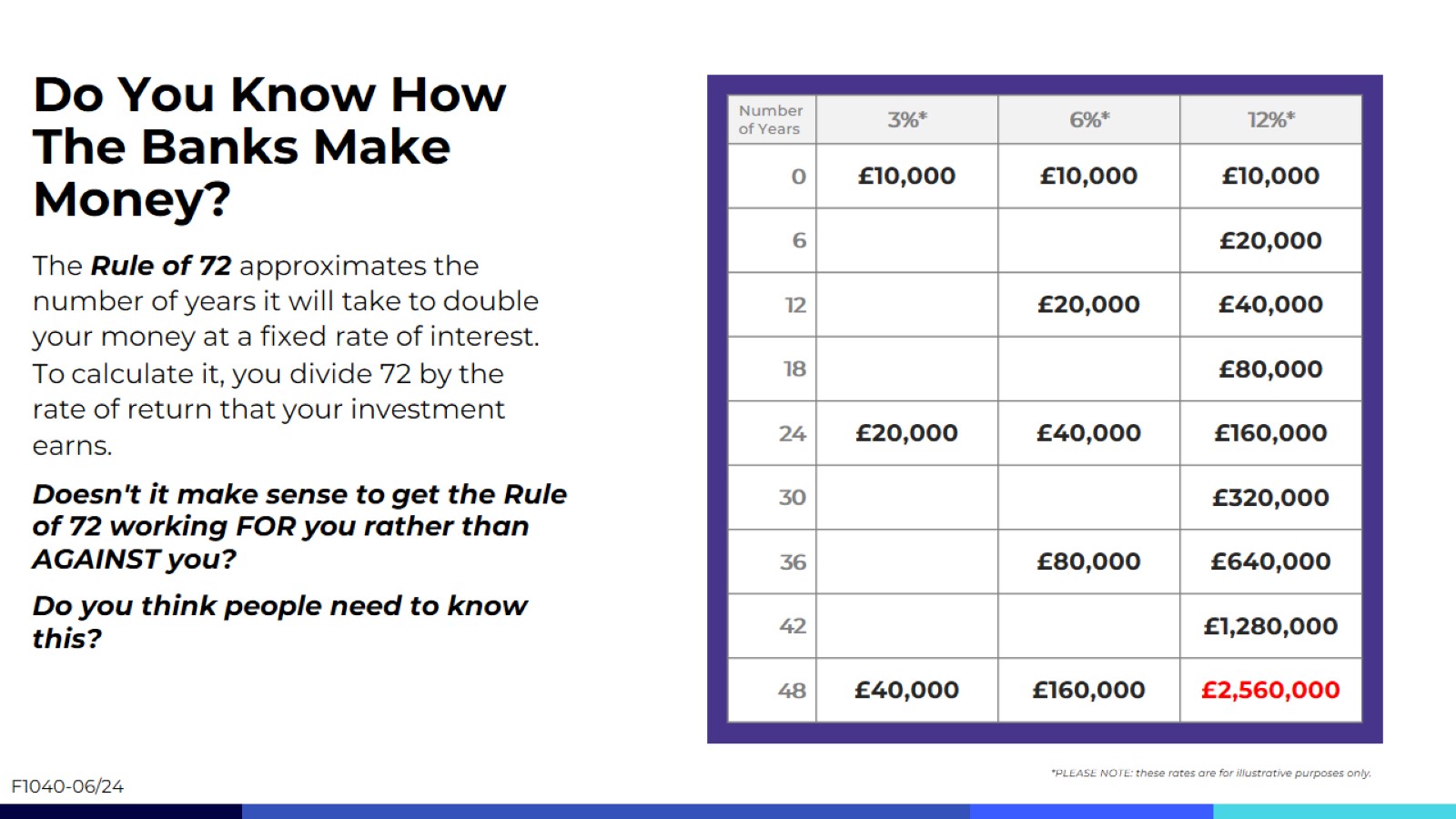 Do You Know How The Banks Make Money?
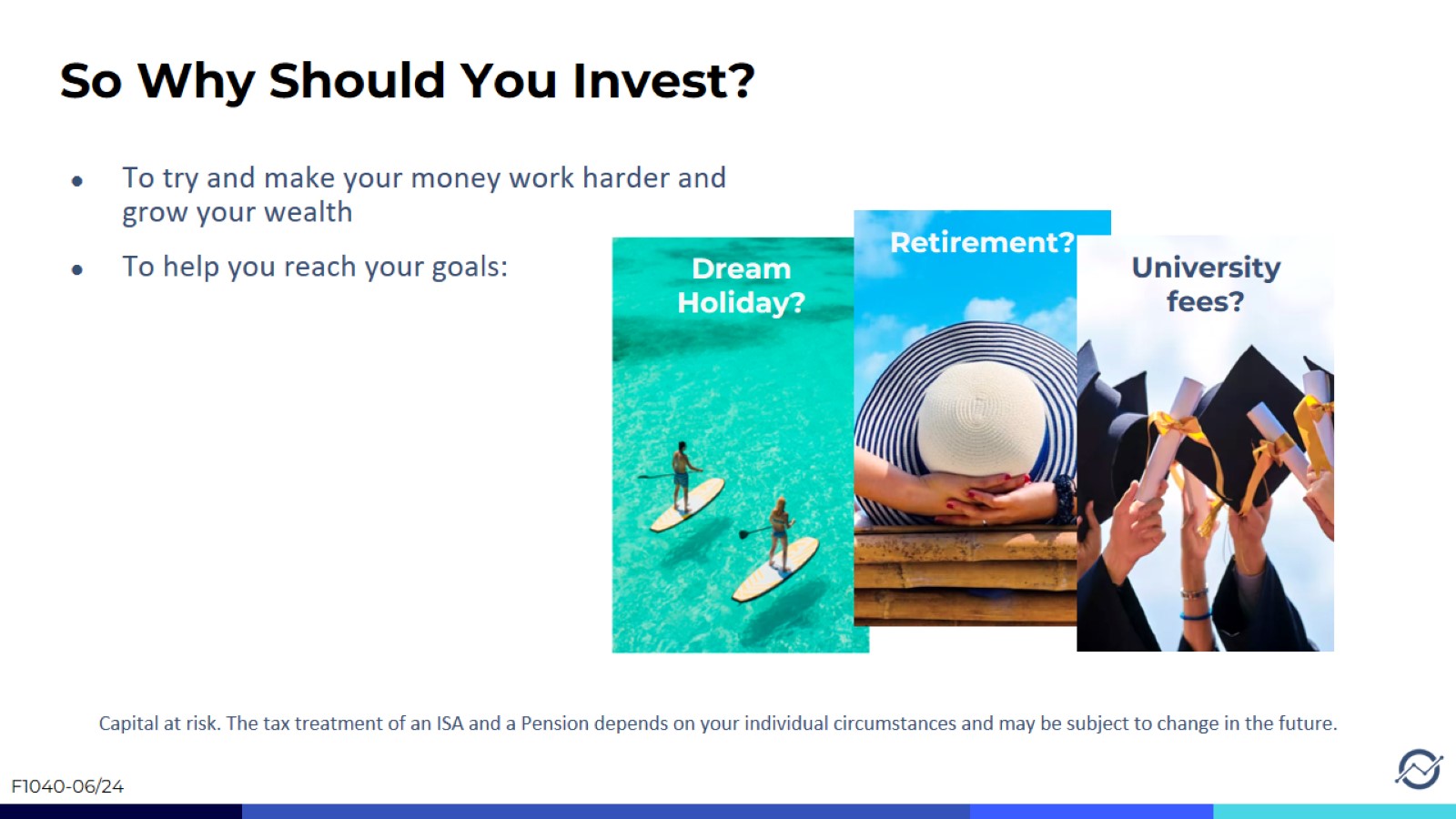 So Why Should You Invest?
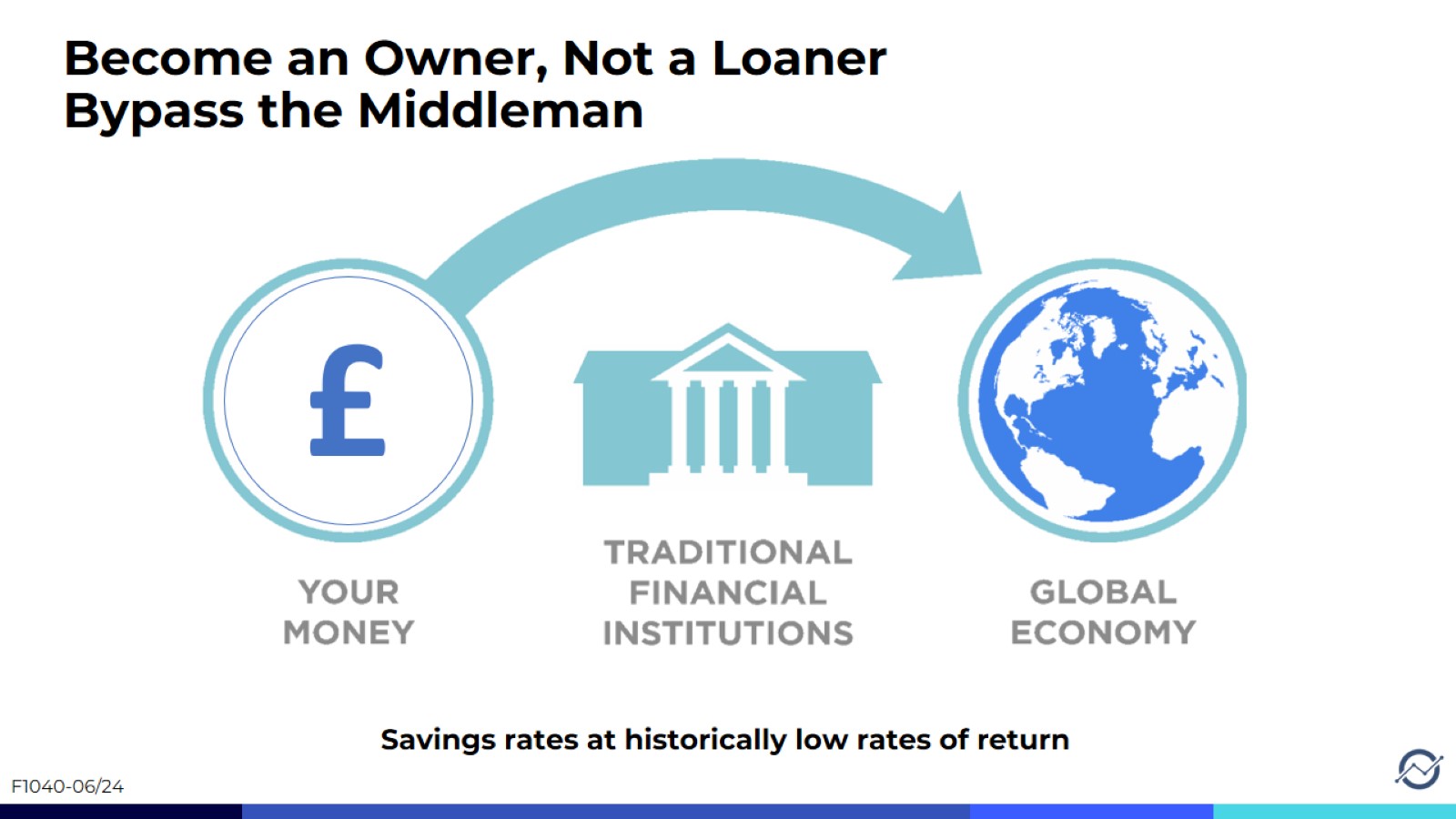 Become an Owner, Not a Loaner
Bypass the Middleman
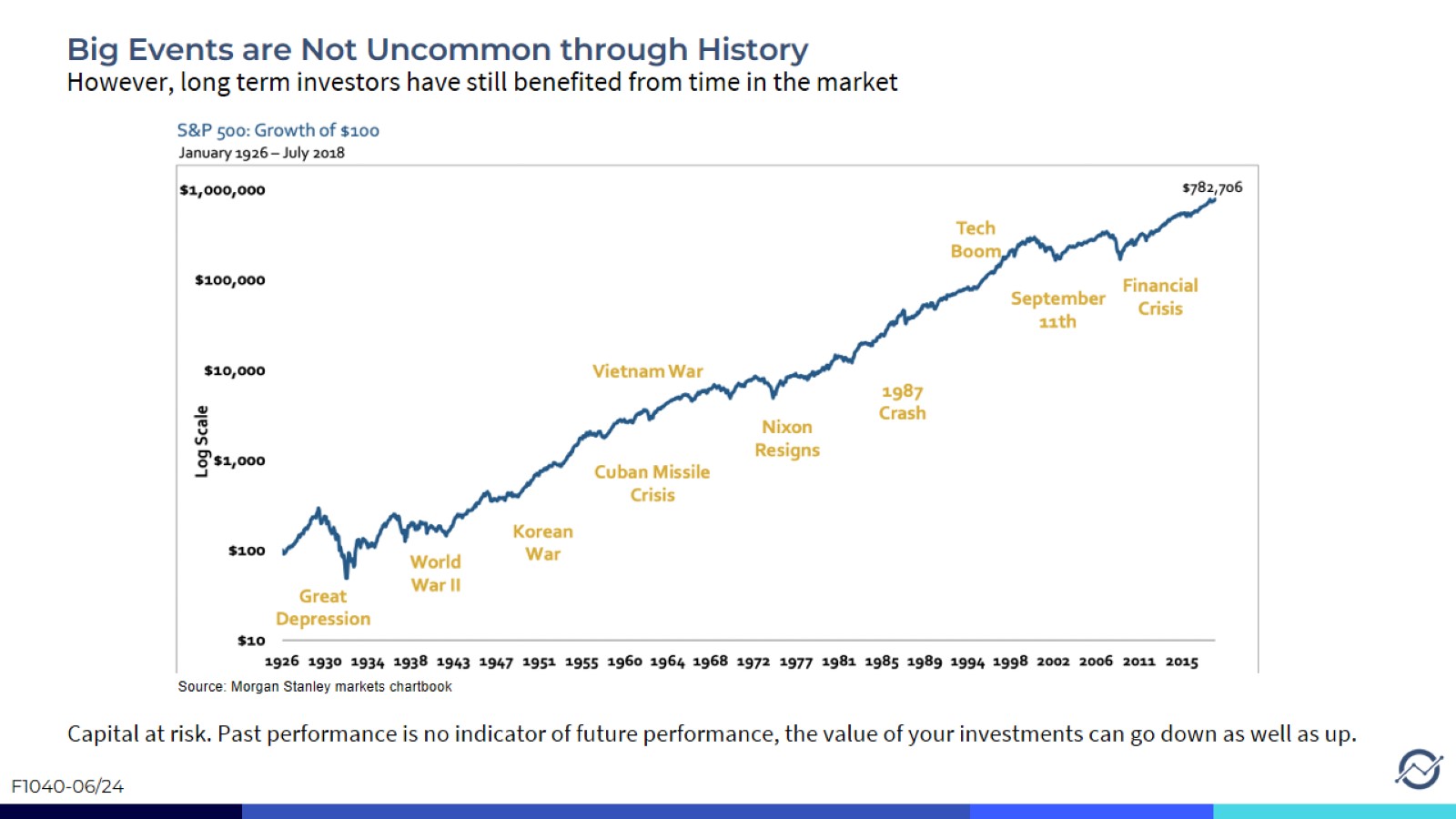 Big Events are Not Uncommon through History
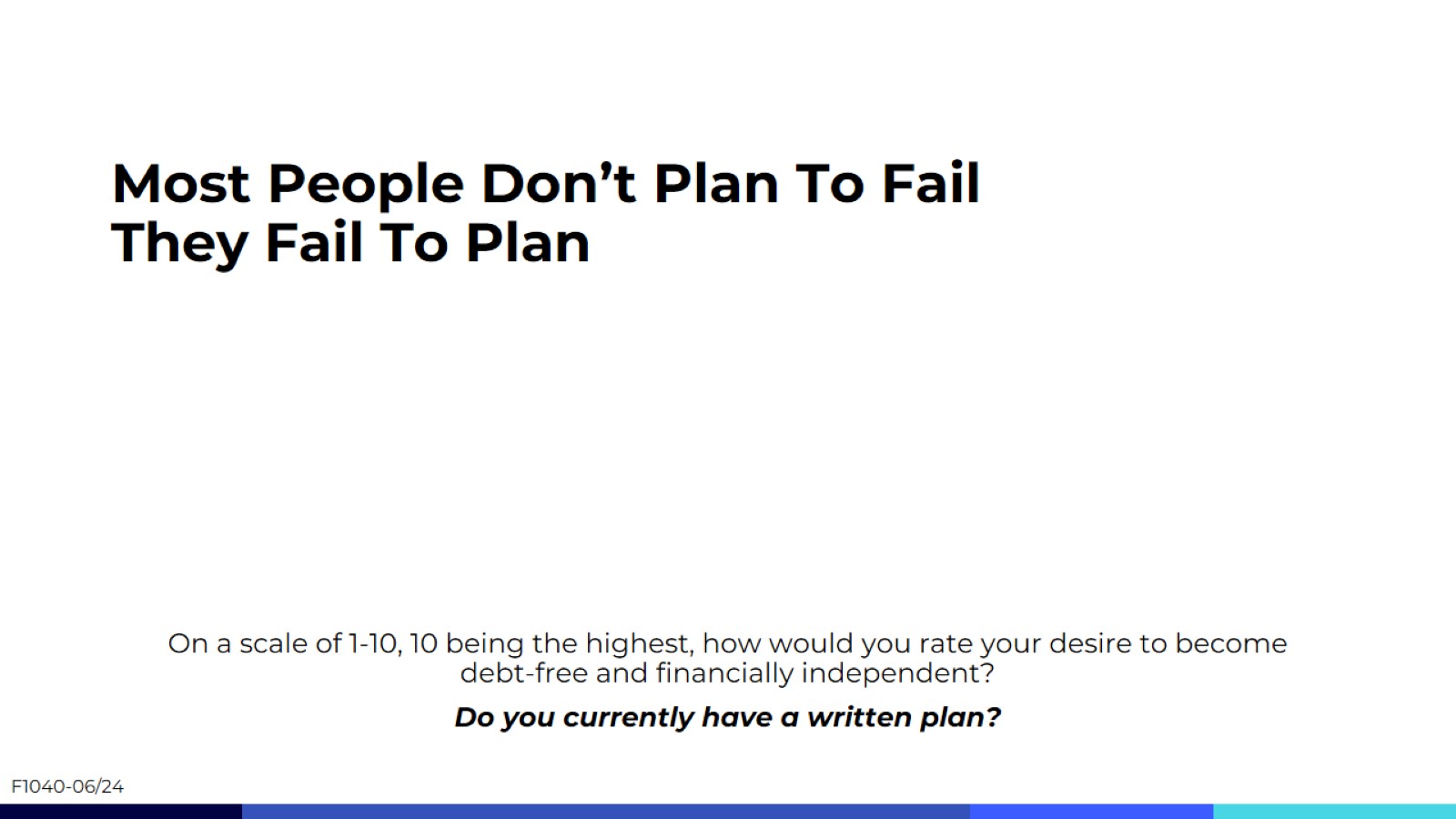 Most People Don’t Plan To Fail They Fail To Plan
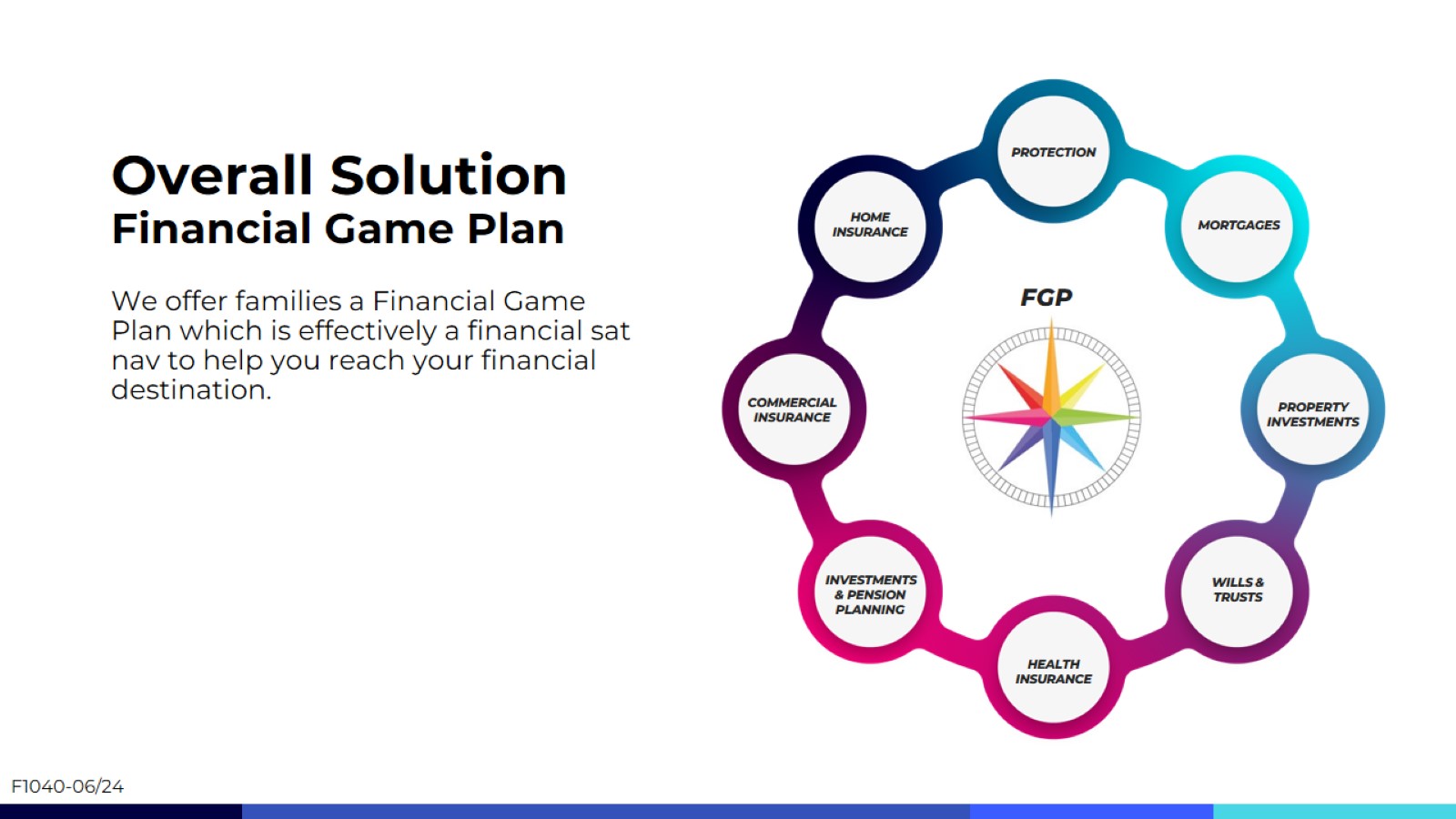 Overall SolutionFinancial Game Plan
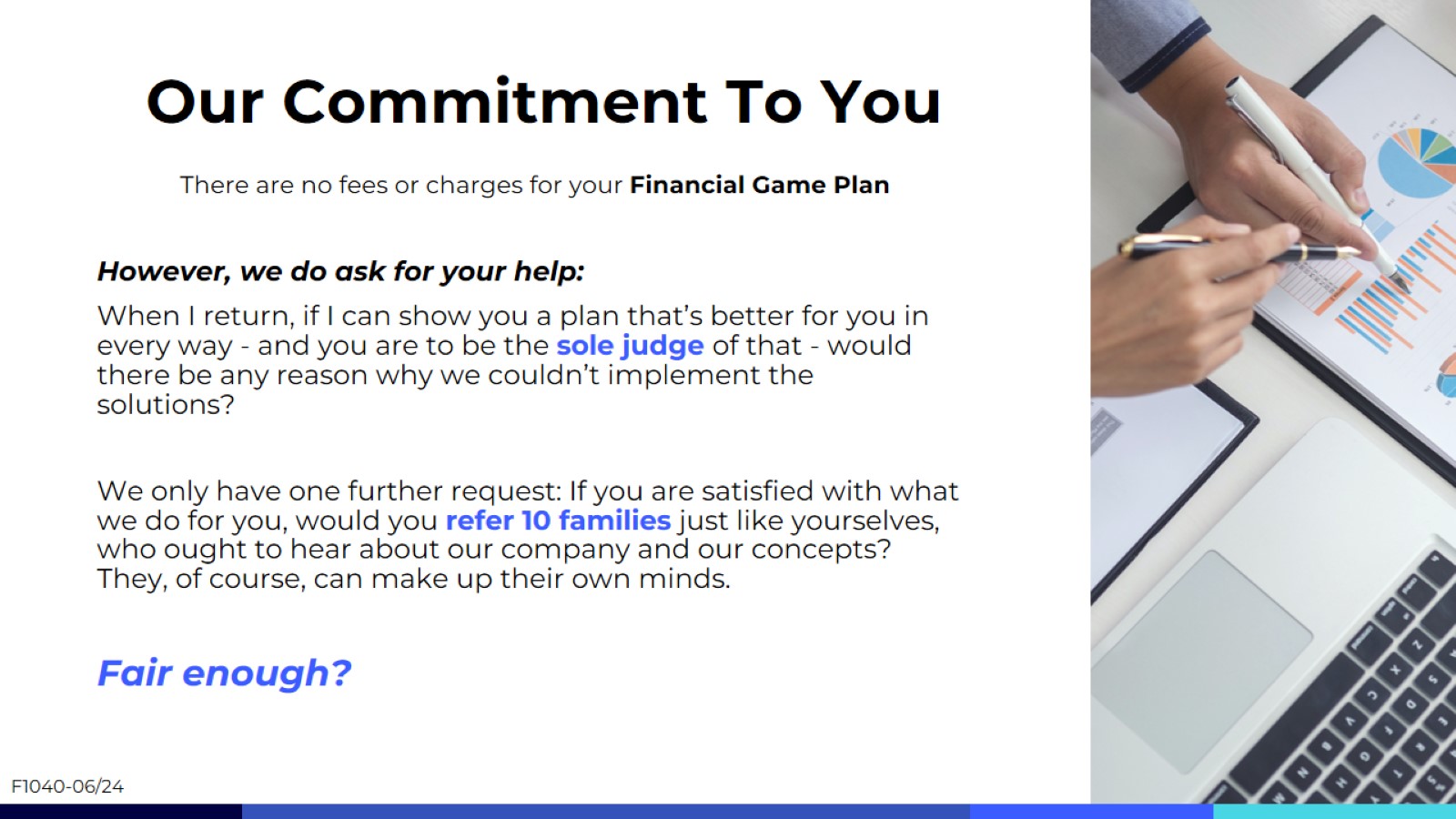 Our Commitment To You
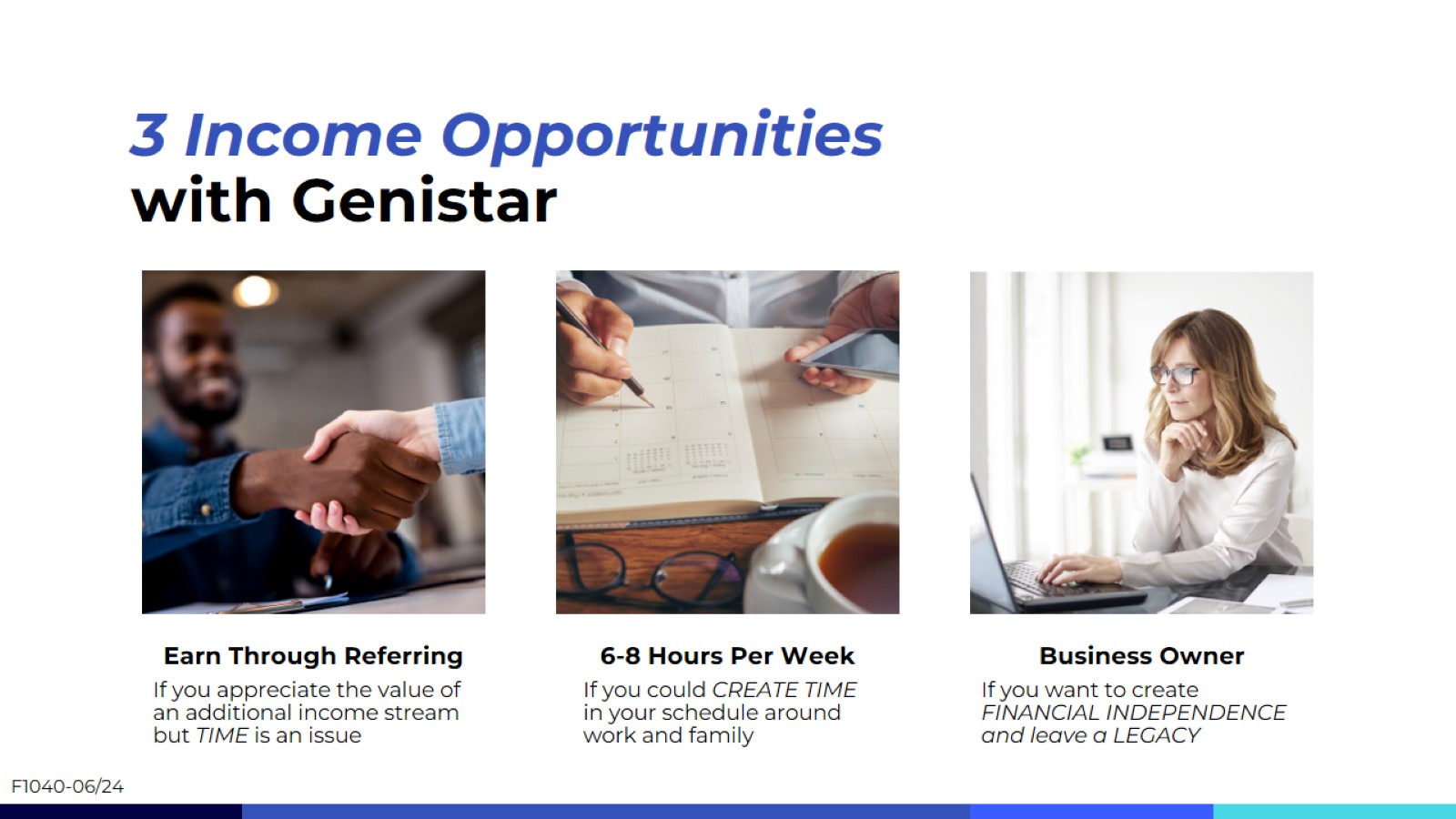 3 Income Opportunities with Genistar
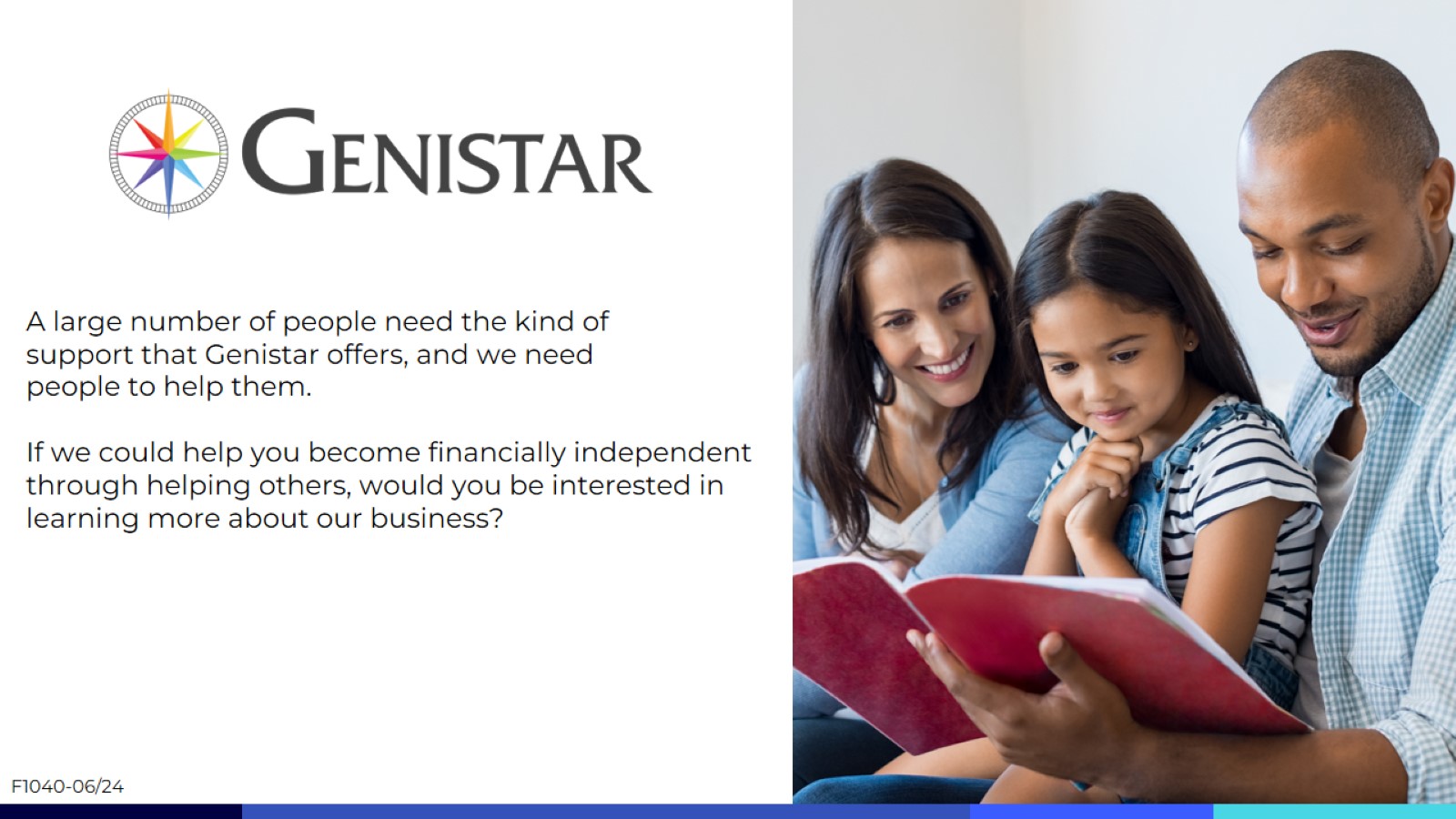 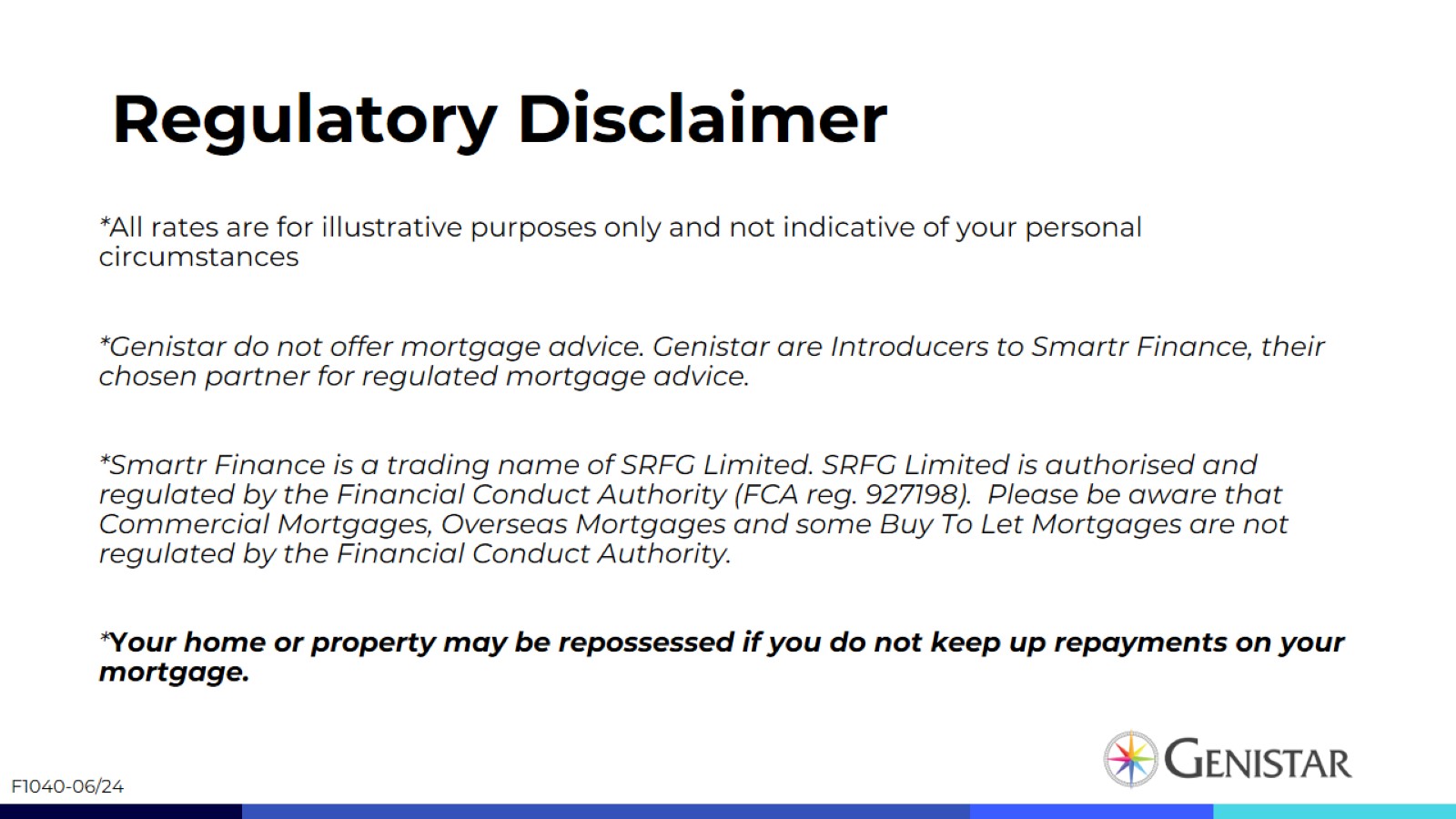 Regulatory Disclaimer
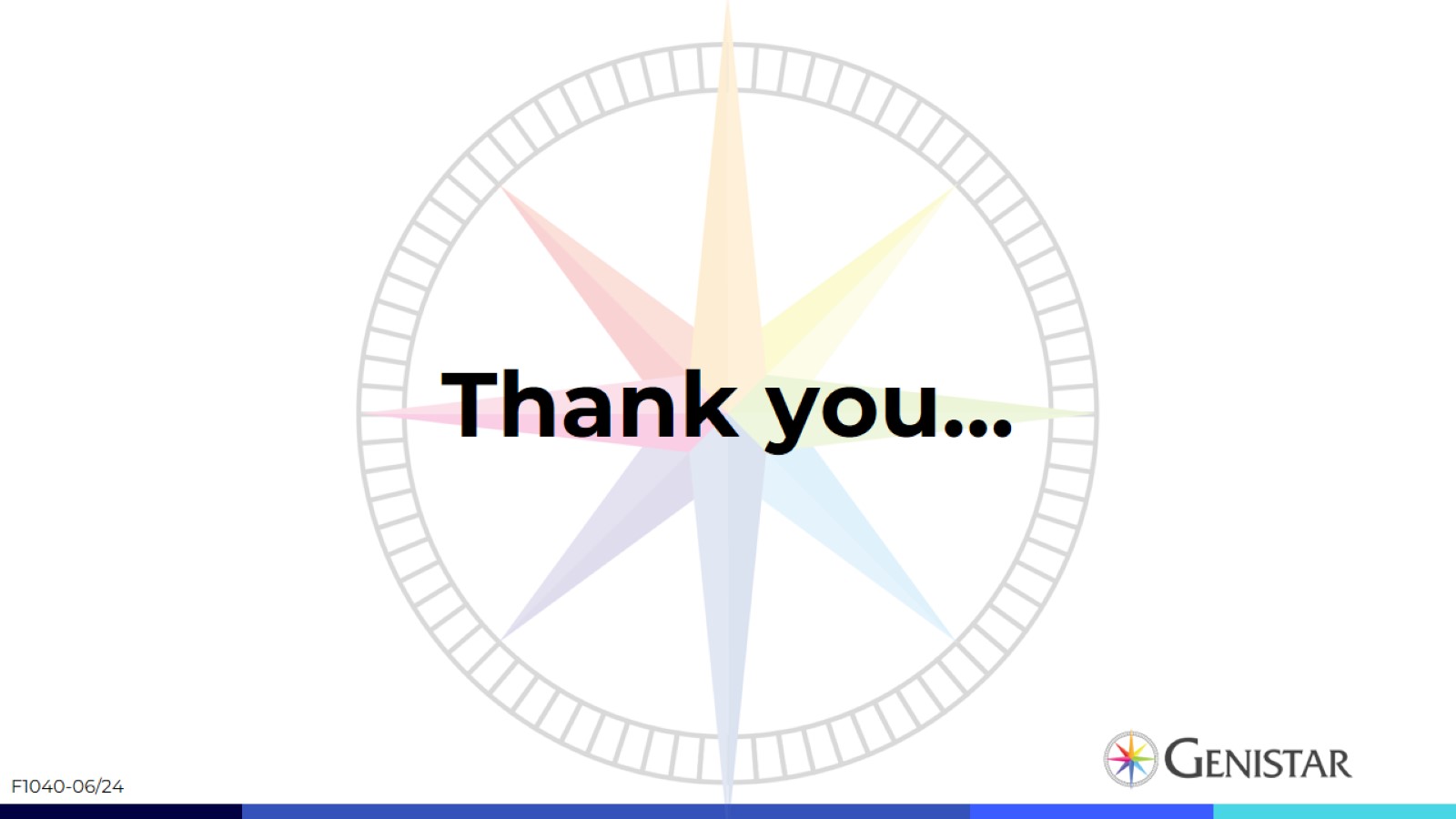 Thank you…
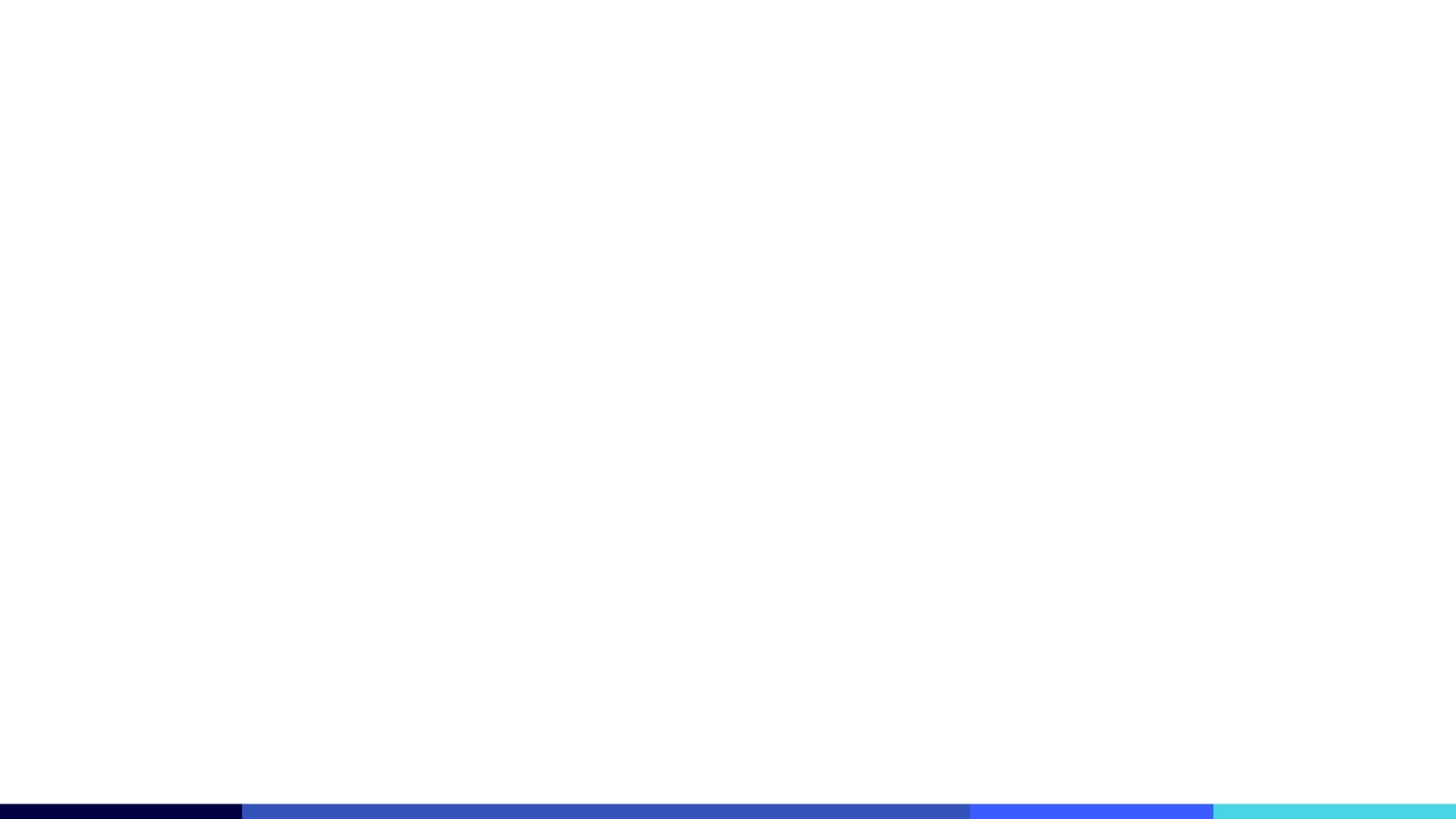 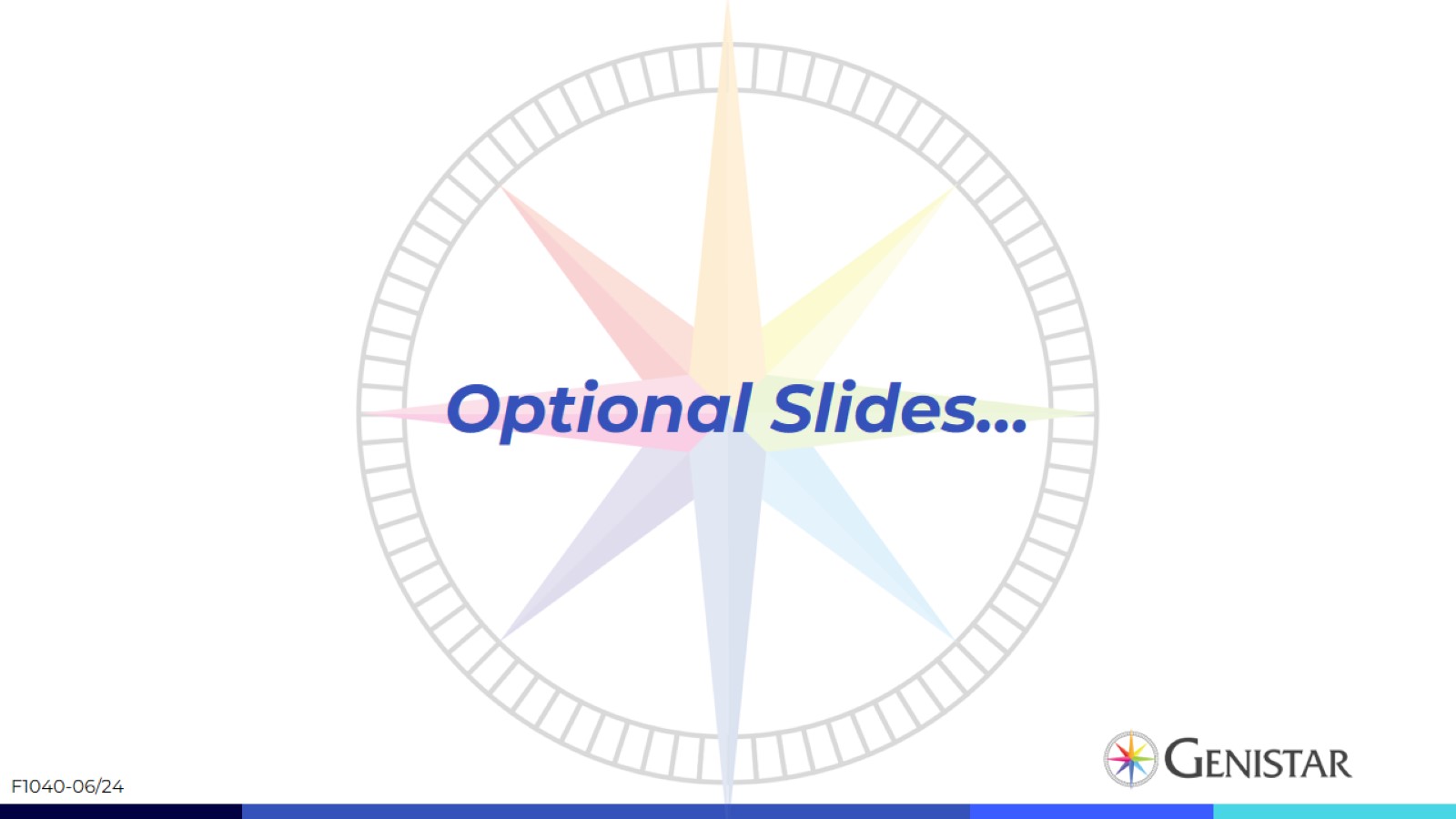 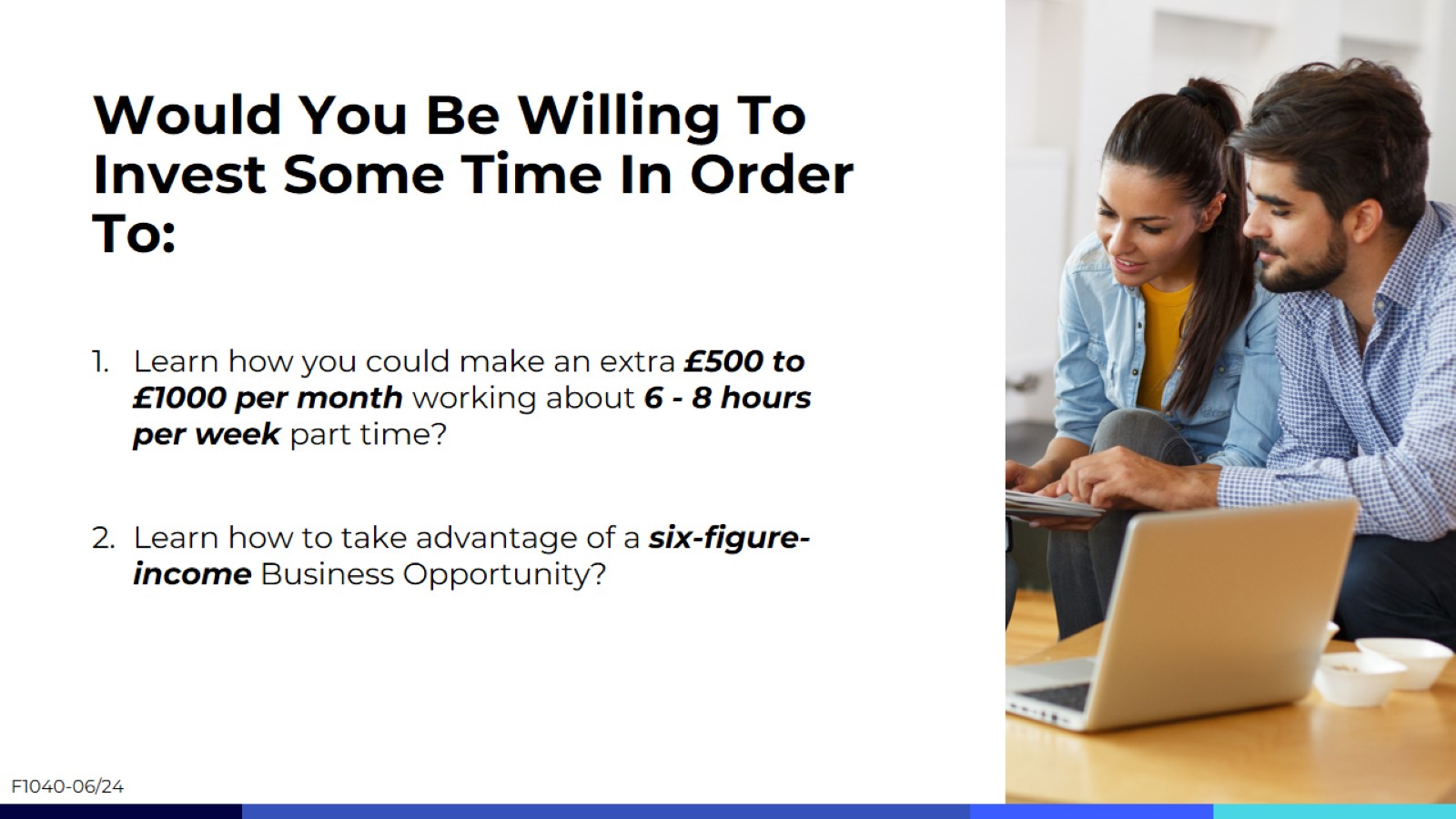 Would You Be Willing To Invest Some Time In Order To:
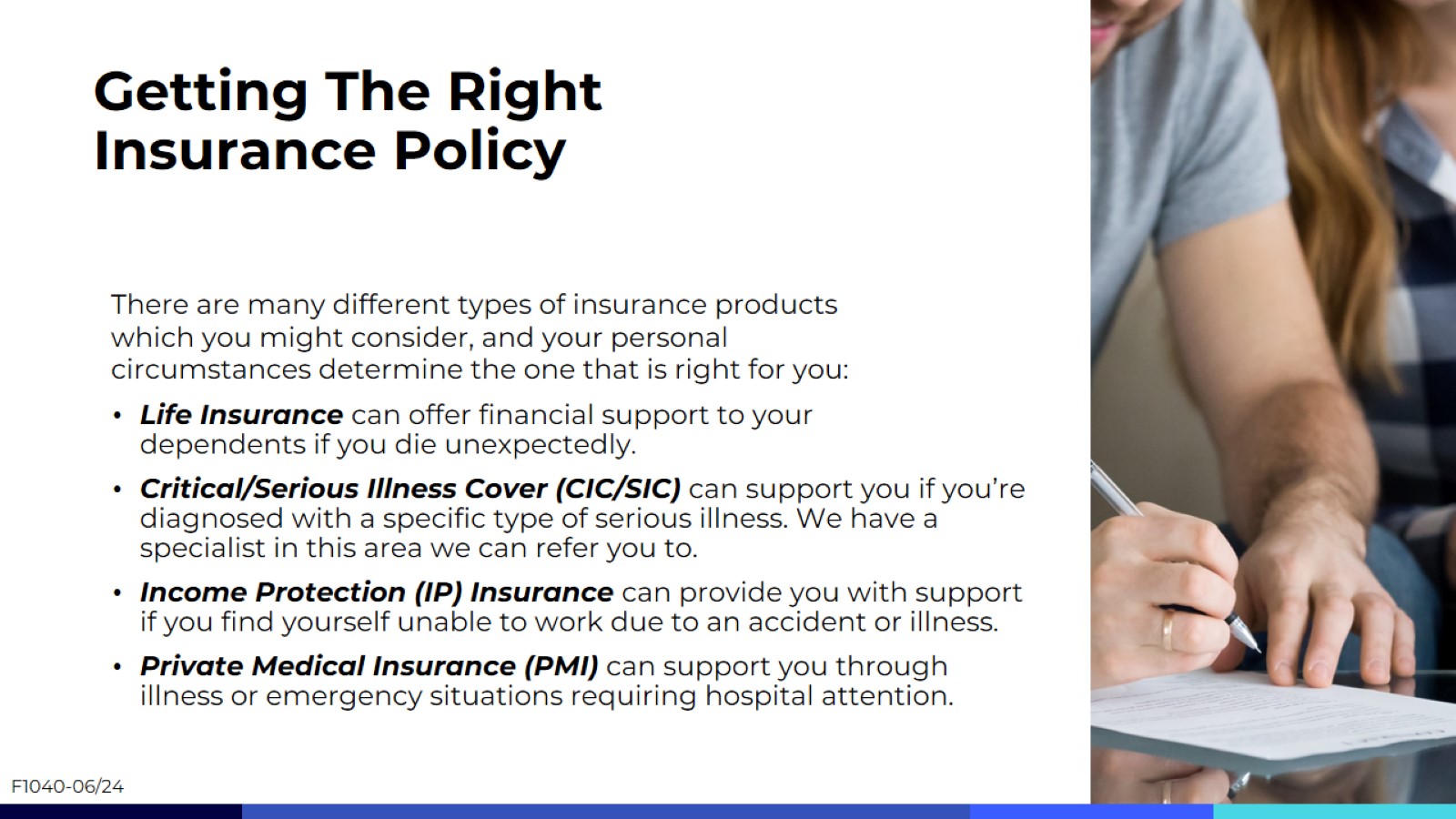 Getting The Right Insurance Policy
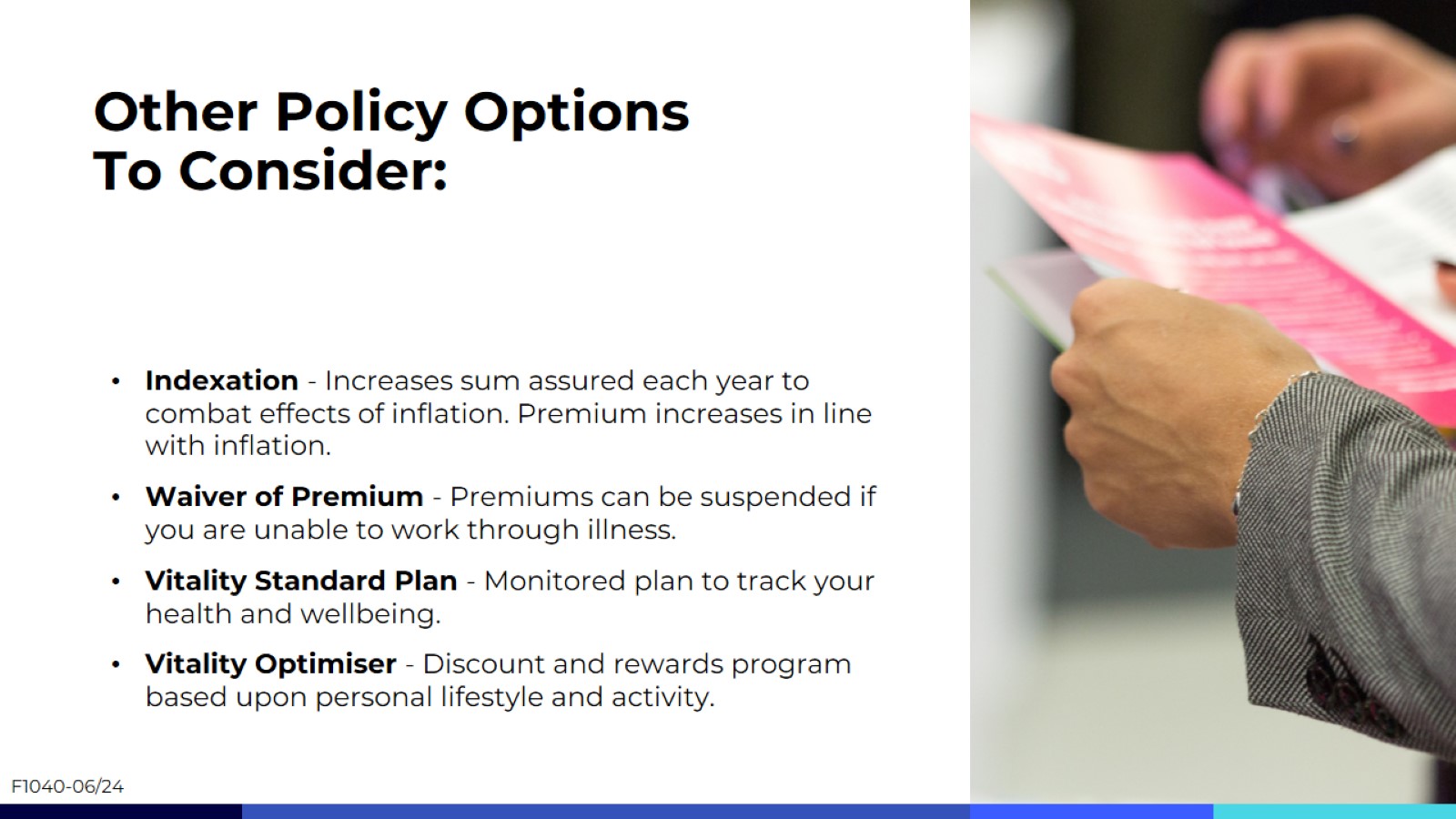 Other Policy Options To Consider:
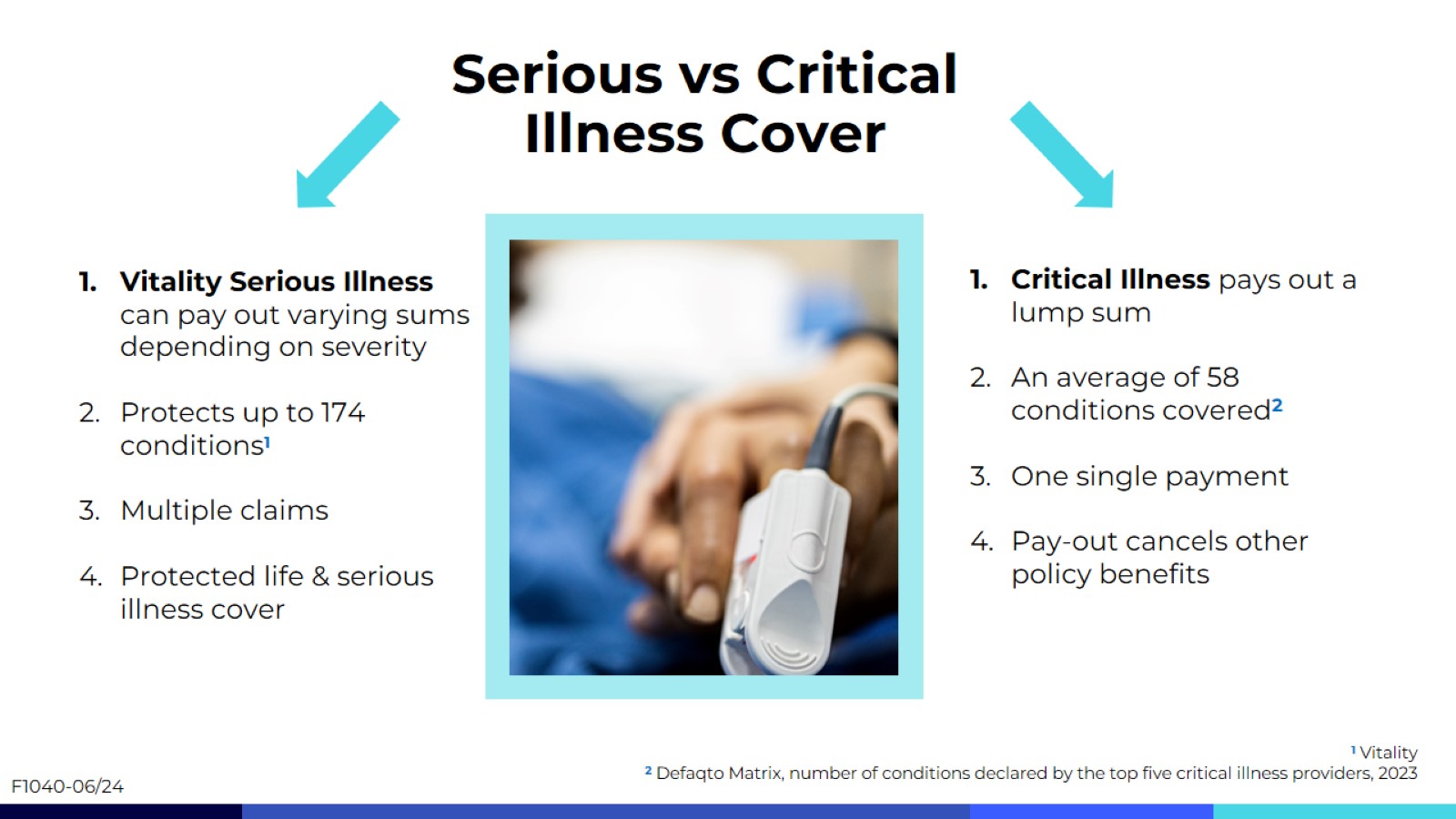 Serious vs Critical Illness Cover
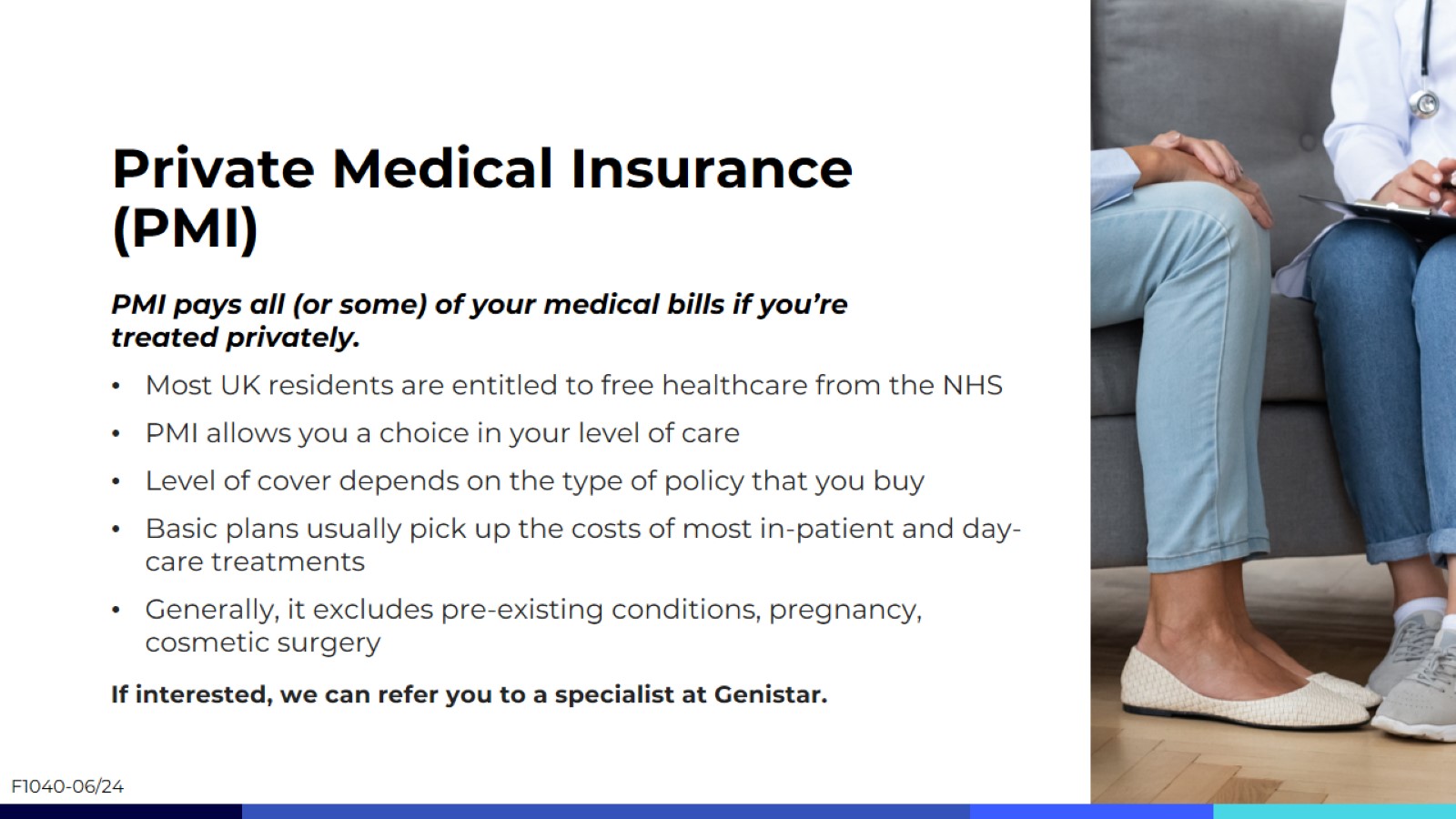 Private Medical Insurance (PMI)
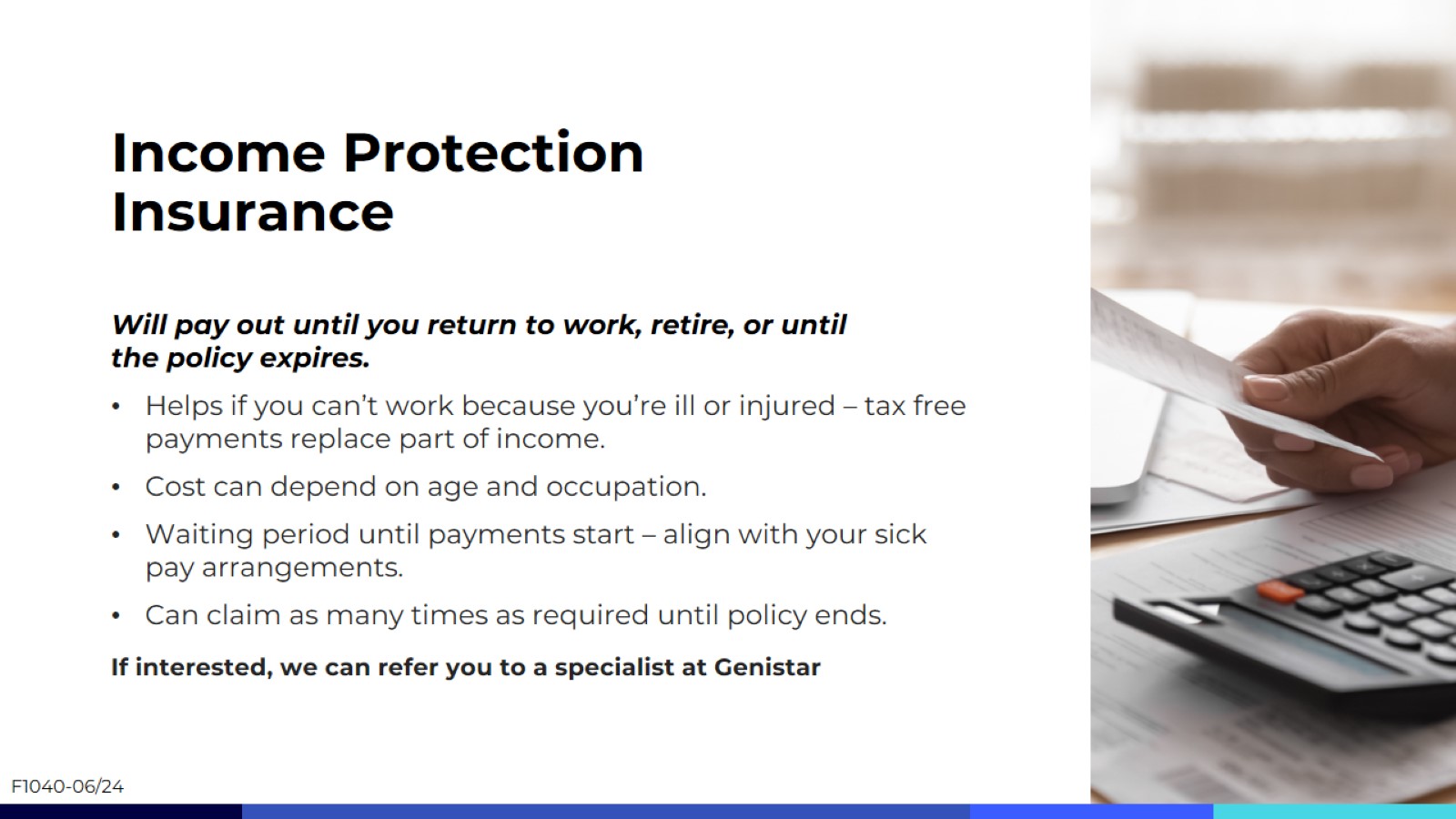 Income Protection Insurance
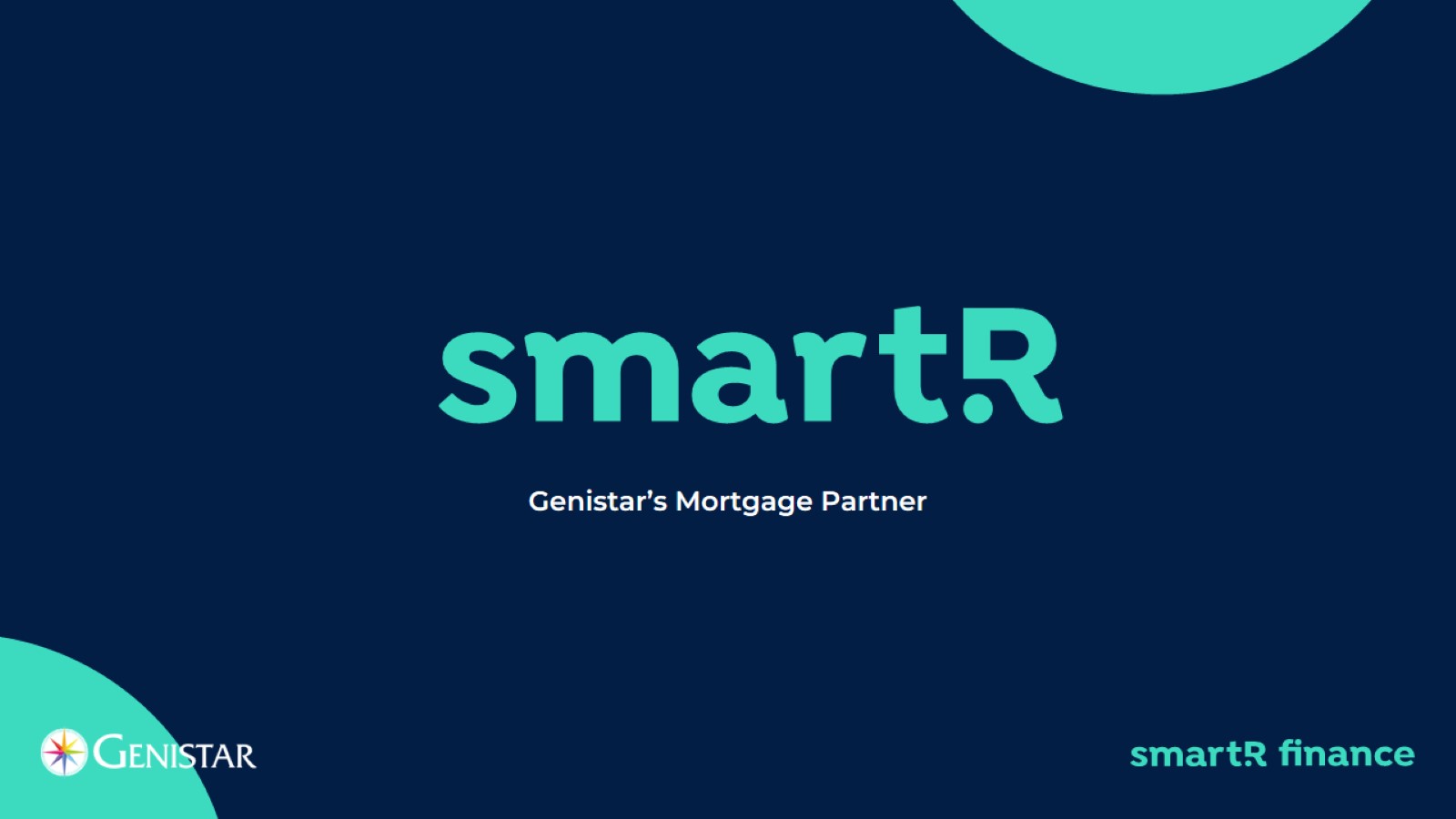 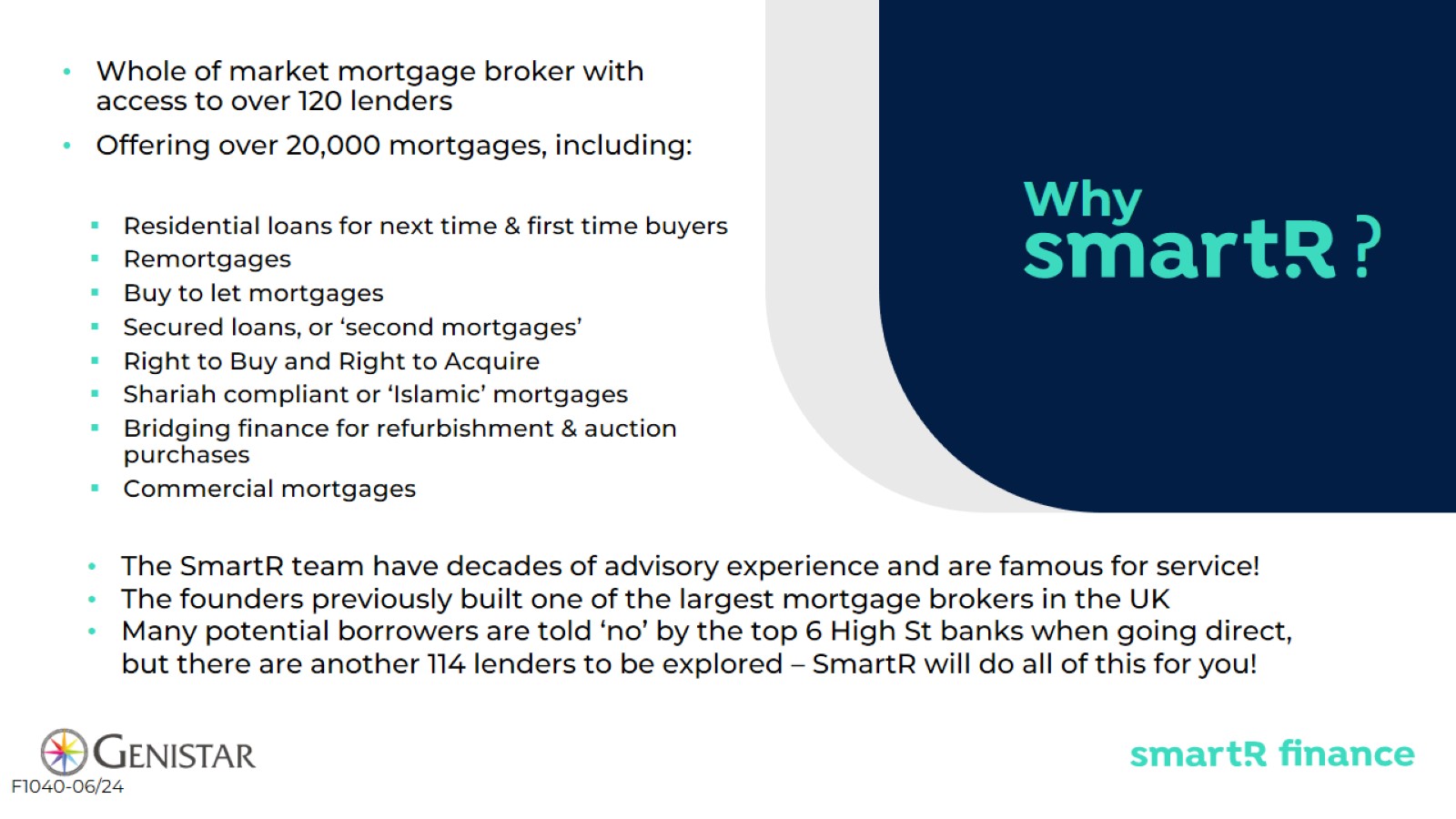 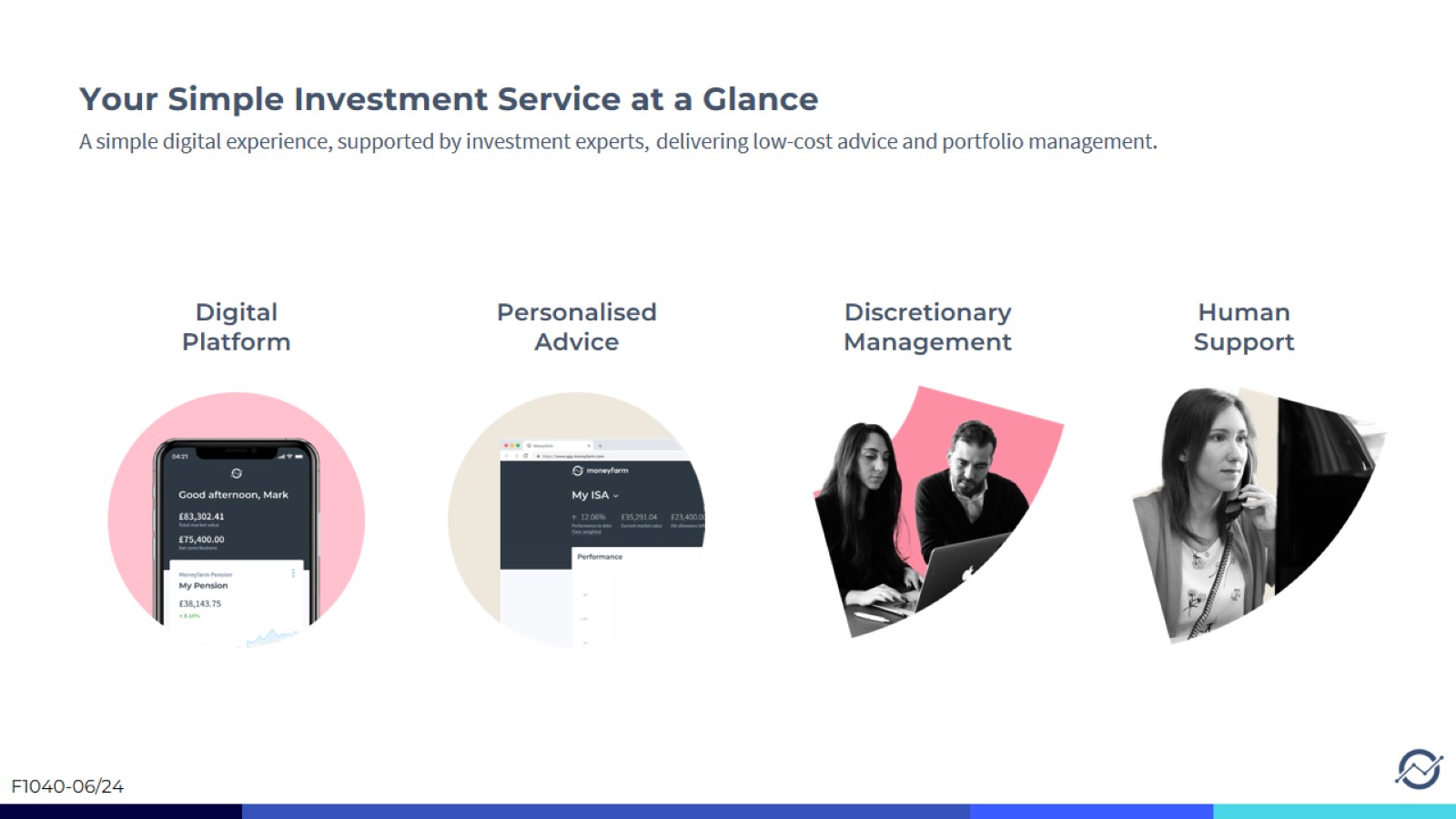 Your Simple Investment Service at a Glance
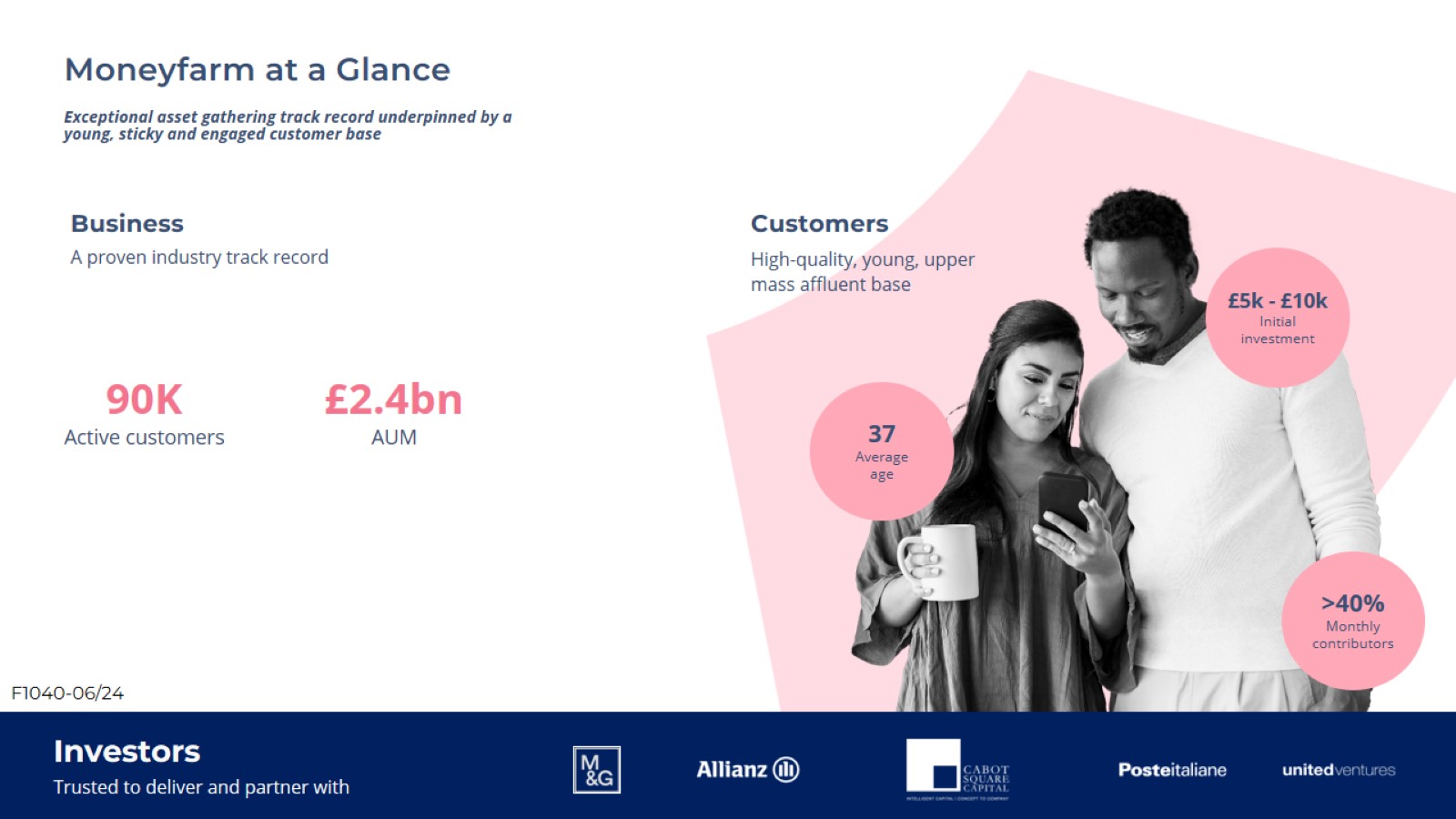 Exceptional asset gathering track record underpinned by a young, sticky and engaged customer base